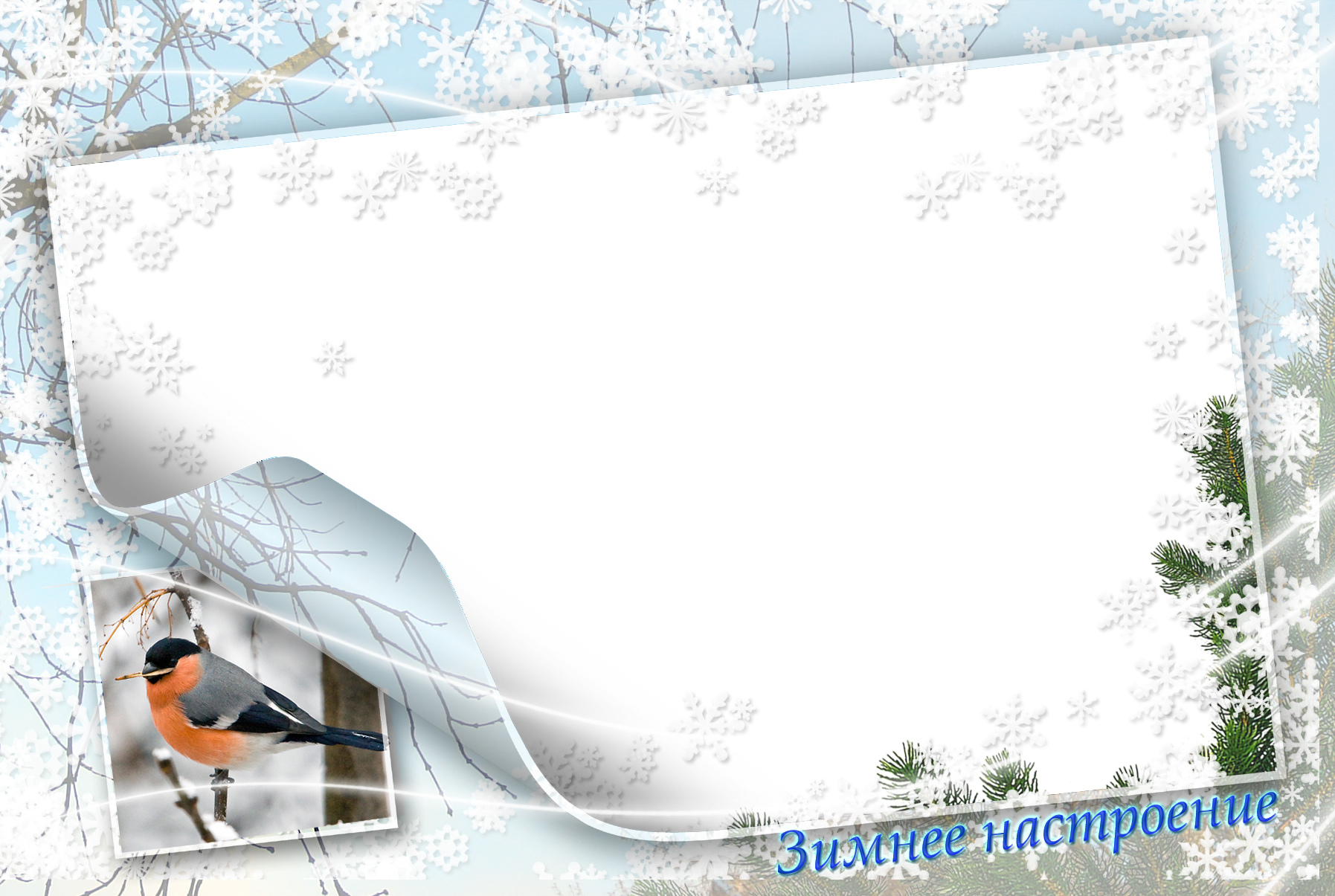 Муниципальное дошкольное образовательное учреждение 
«Детский сад № 78 комбинированного вида»
Смотр-конкурс 
«Зимняя площадка 
дошкольной образовательной организации»
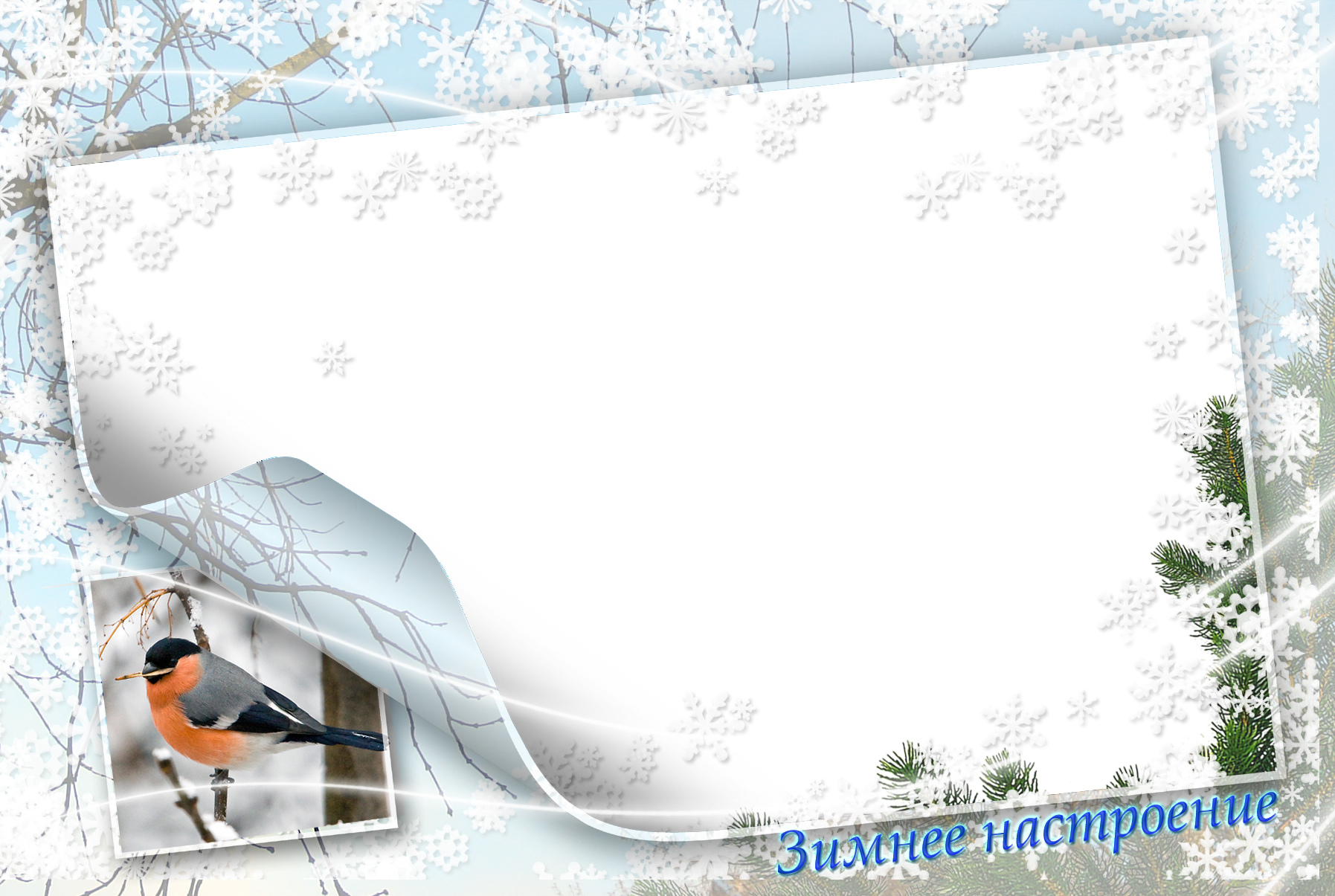 Муниципальное дошкольное образовательное учреждение 
«Детский сад № 78 комбинированного вида»
Цель: создание благоприятных условий для прогулок 
в зимний период
на территории дошкольной организации, повышение двигательной активности воспитанников
в условиях детского сада, а также развитие, поддержка и поощрение творчески работающих педагогов
муниципальной дошкольной организации
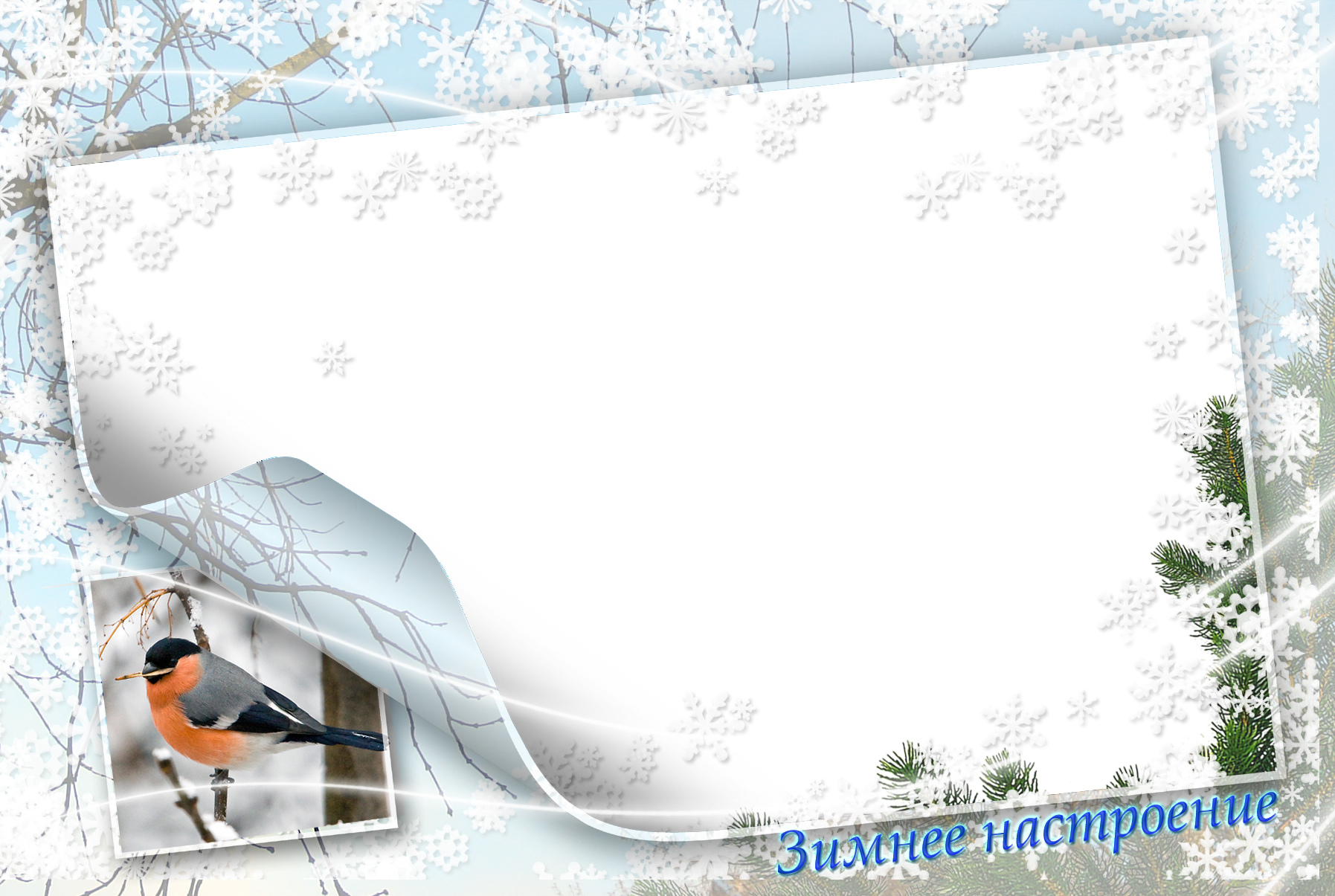 Состояние территории дошкольной образовательной организации
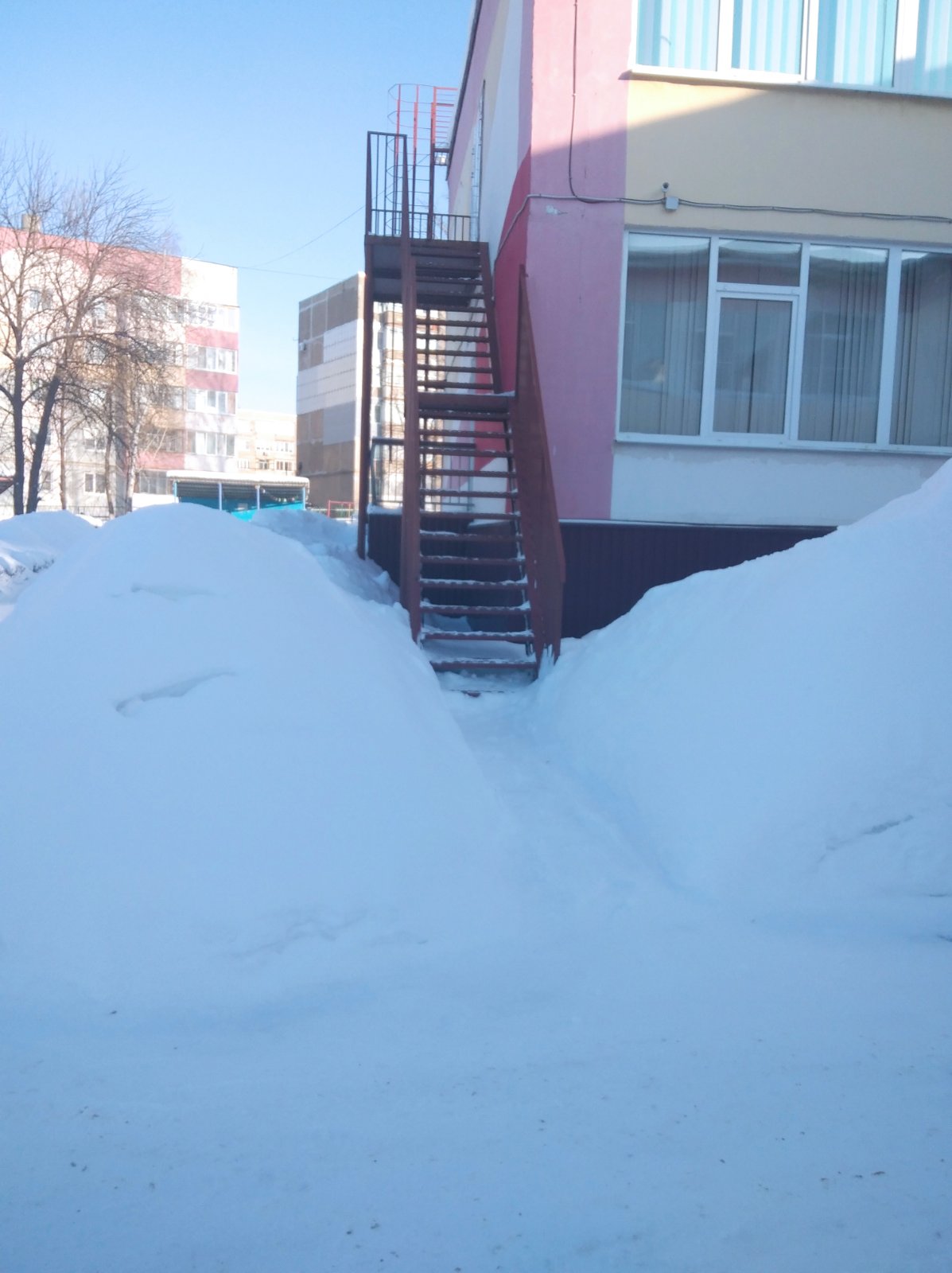 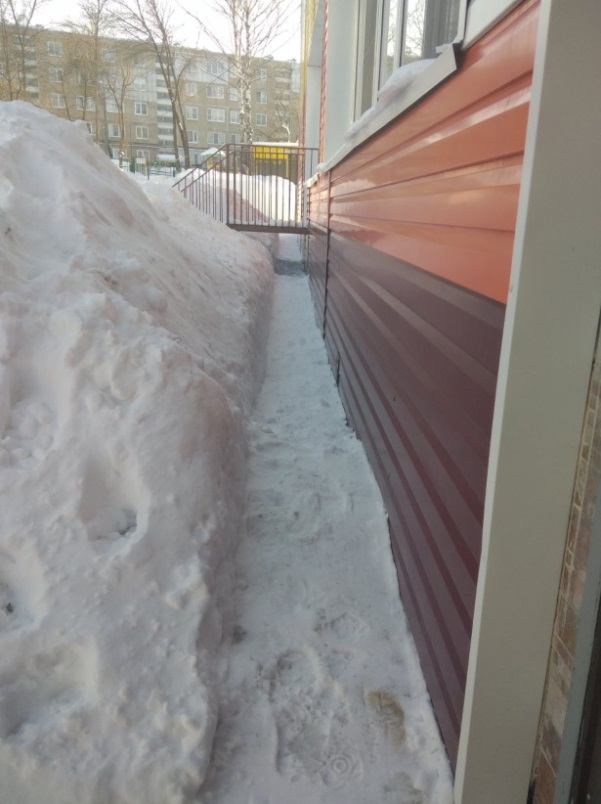 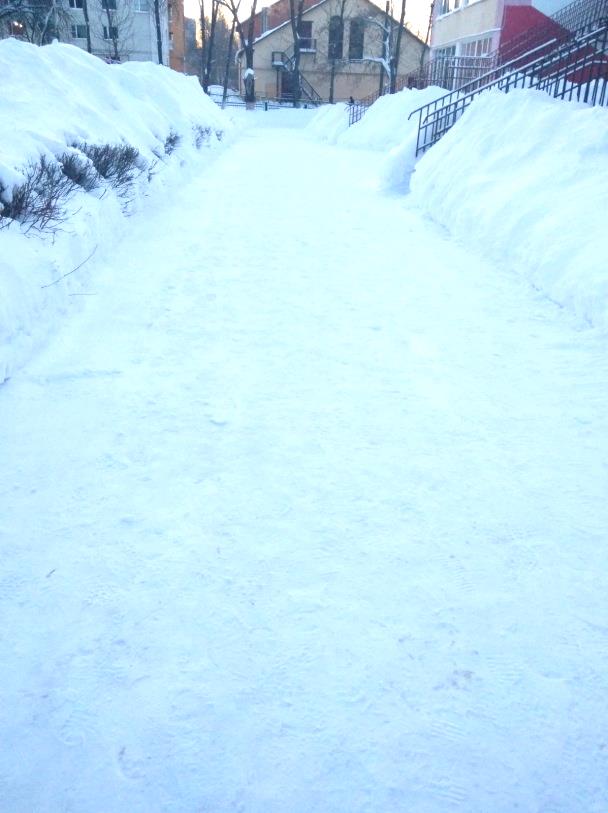 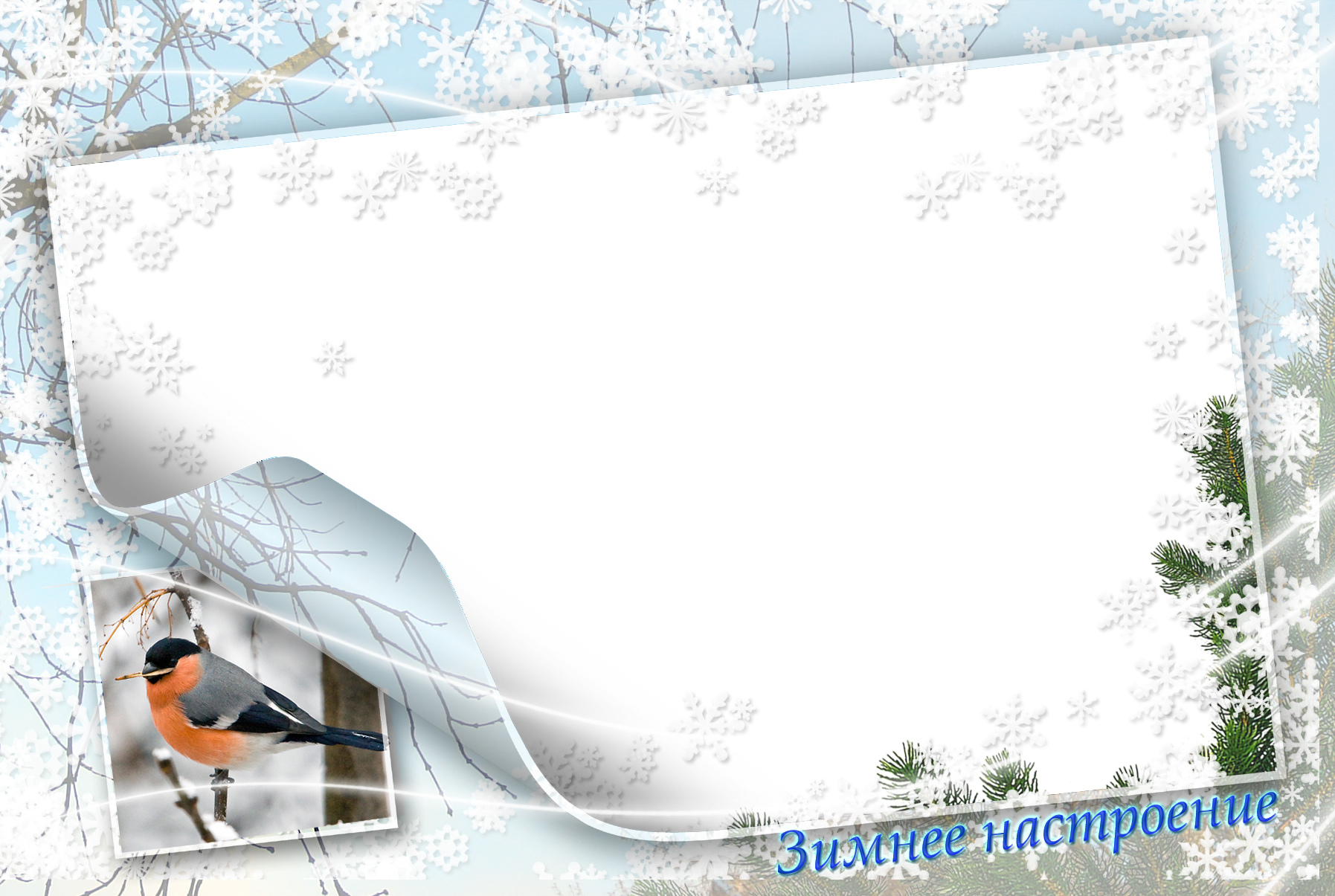 Состояние территории дошкольной образовательной организации
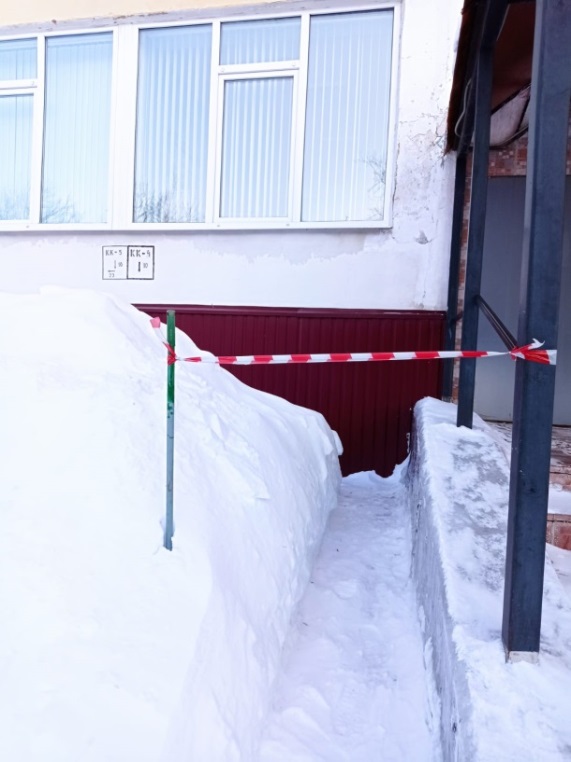 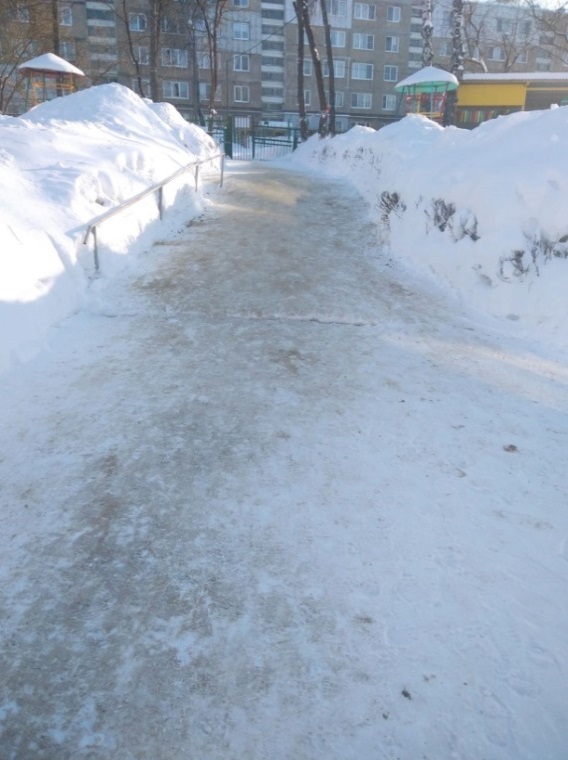 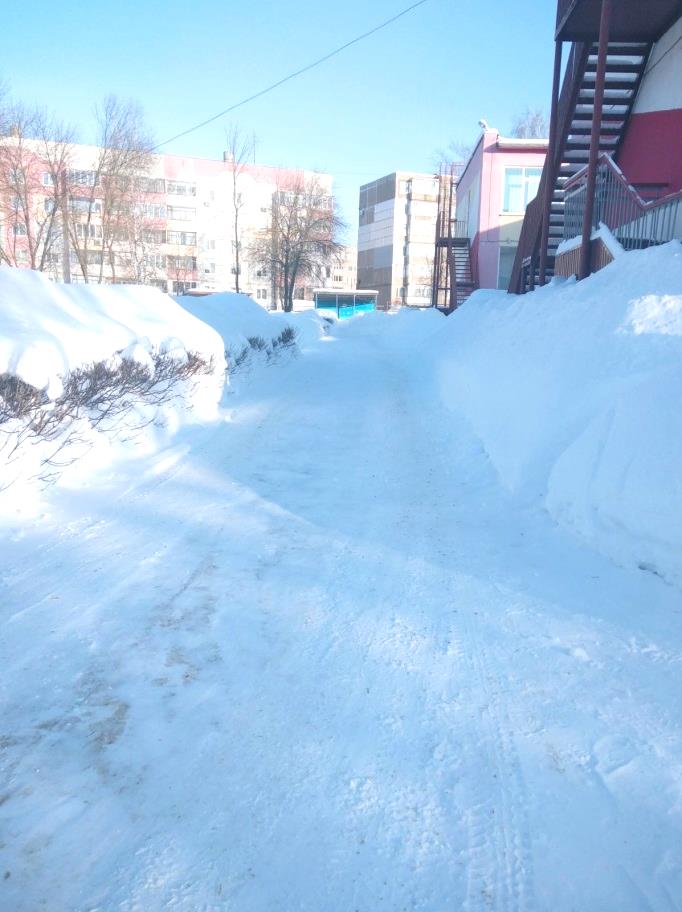 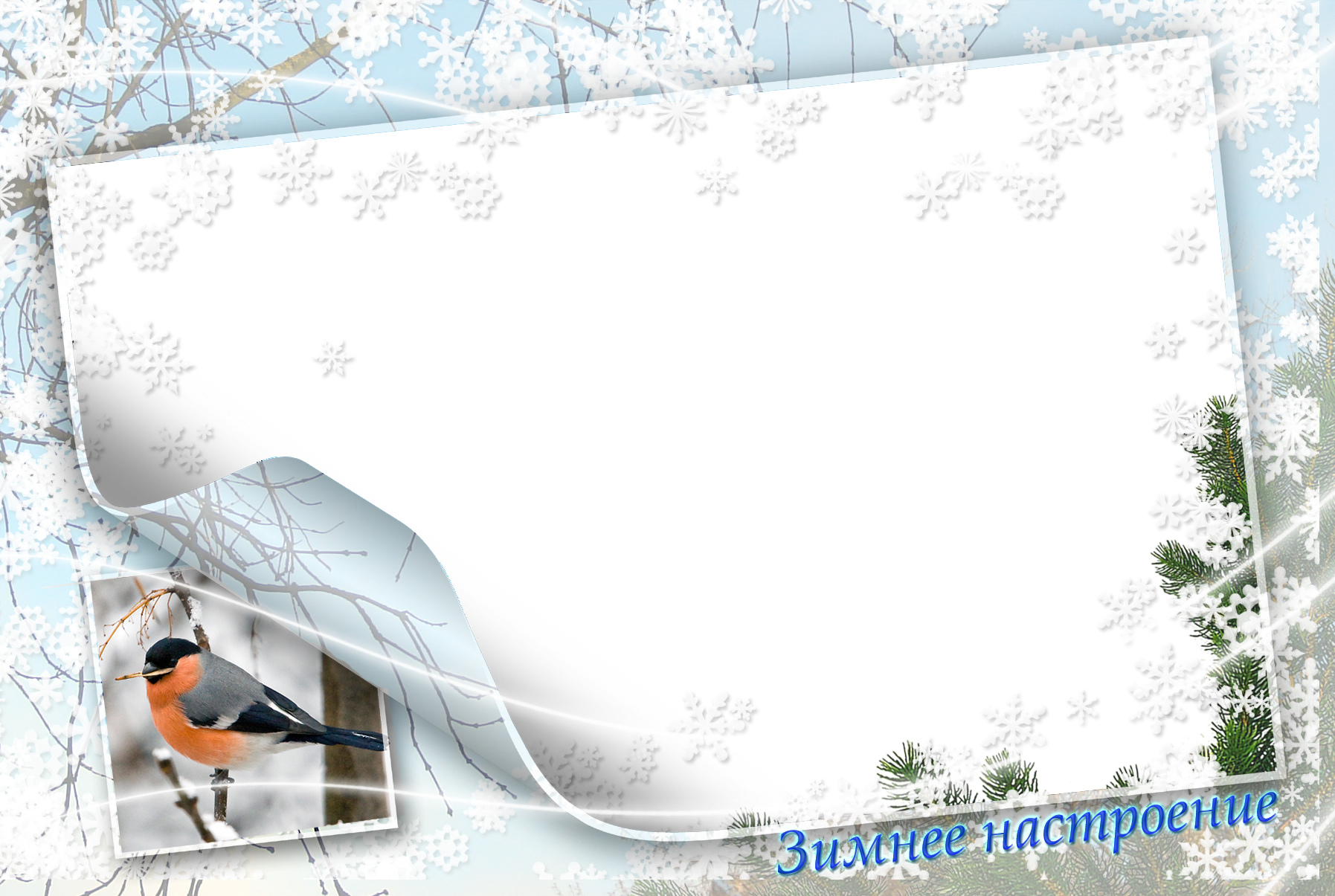 Состояние зимней спортивной площадки
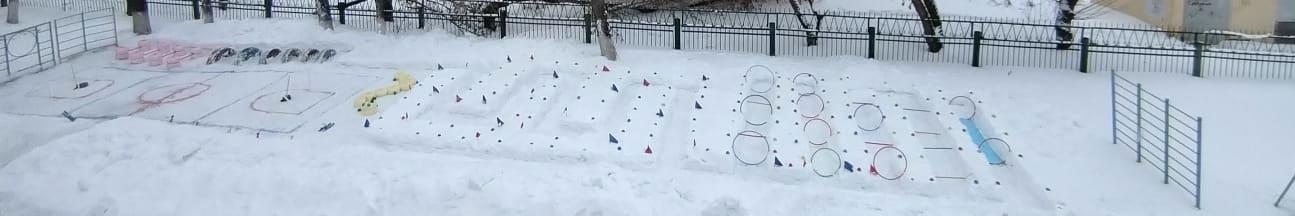 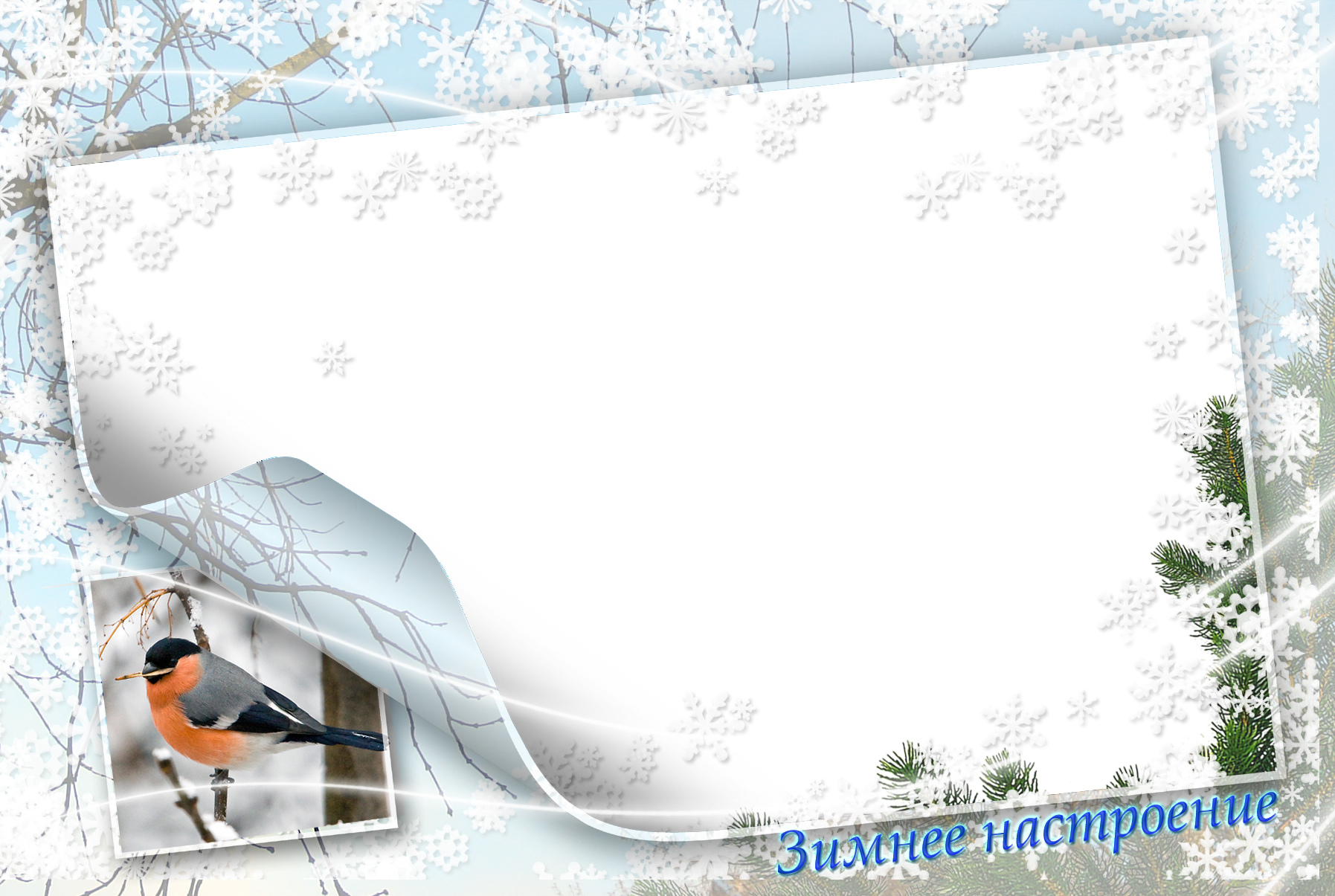 Состояние зимней спортивной площадки
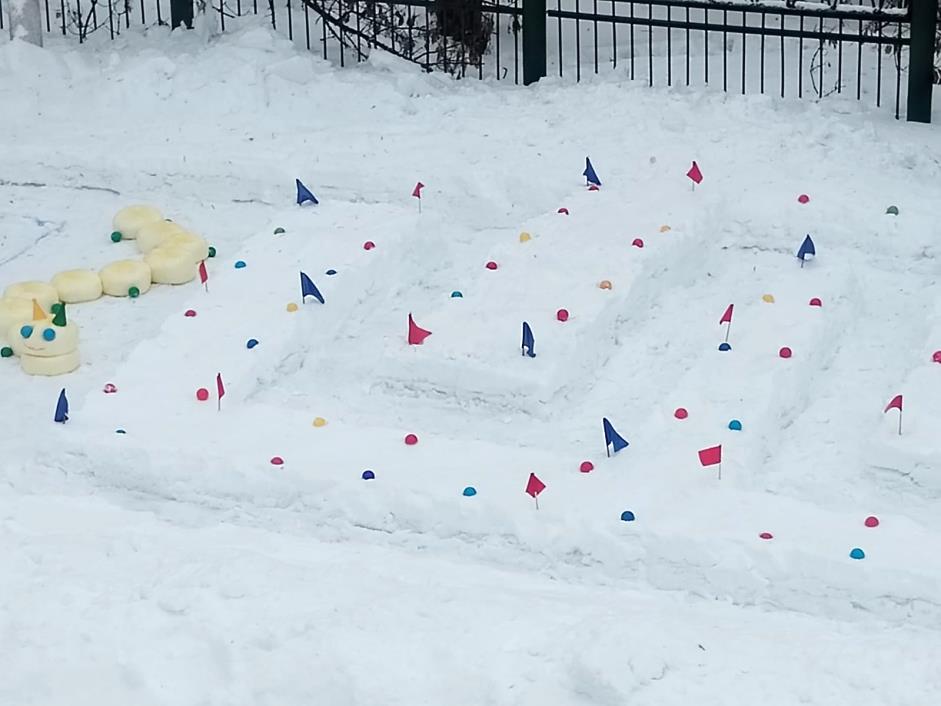 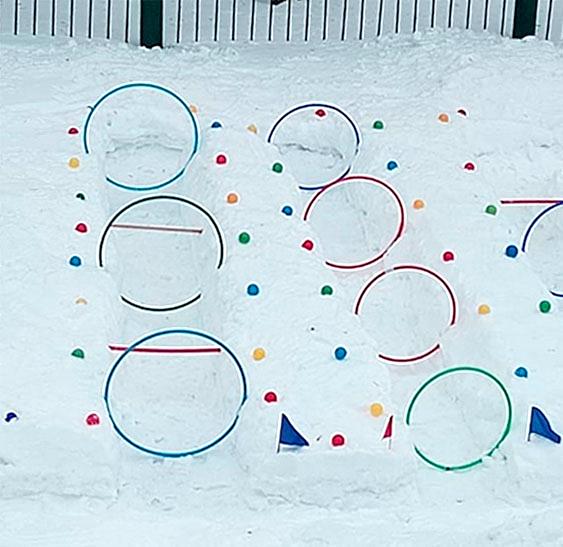 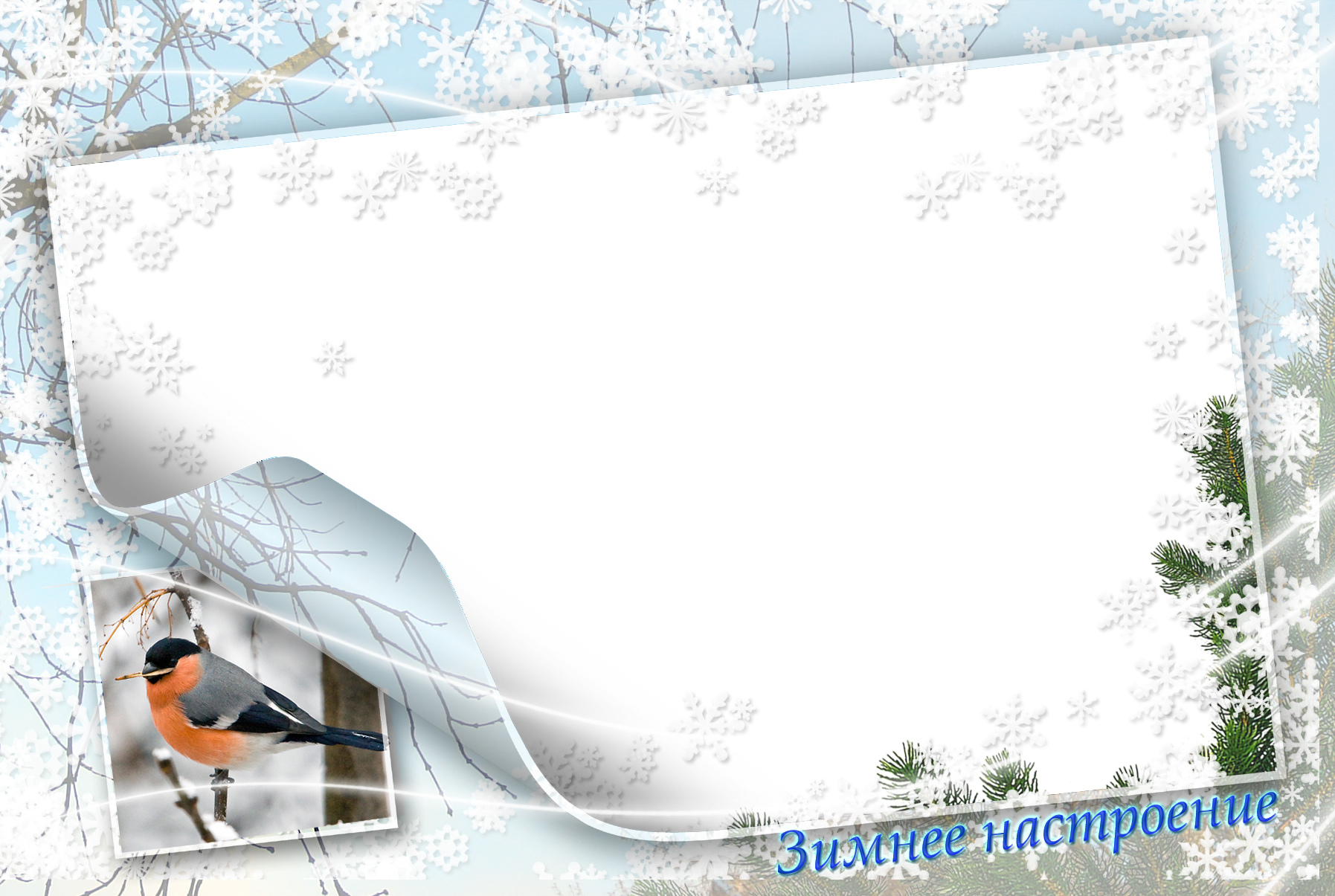 Состояние зимней спортивной площадки
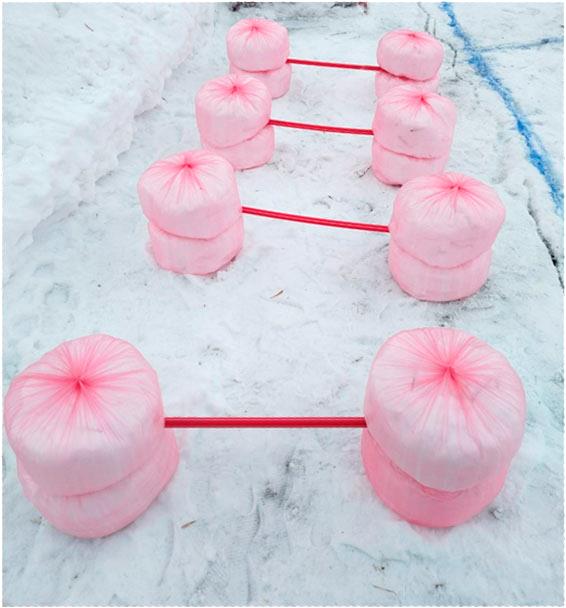 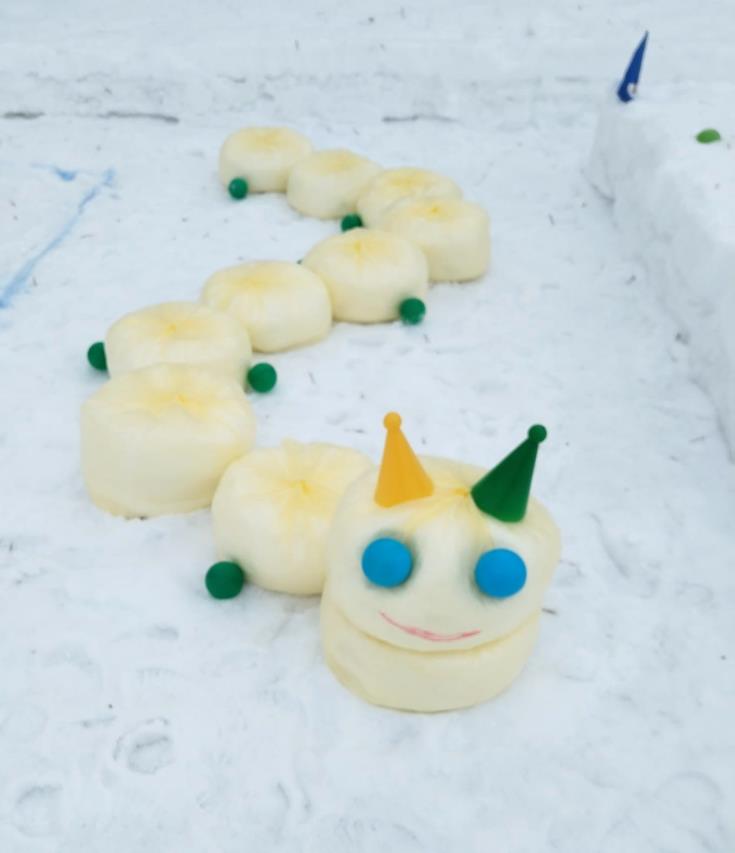 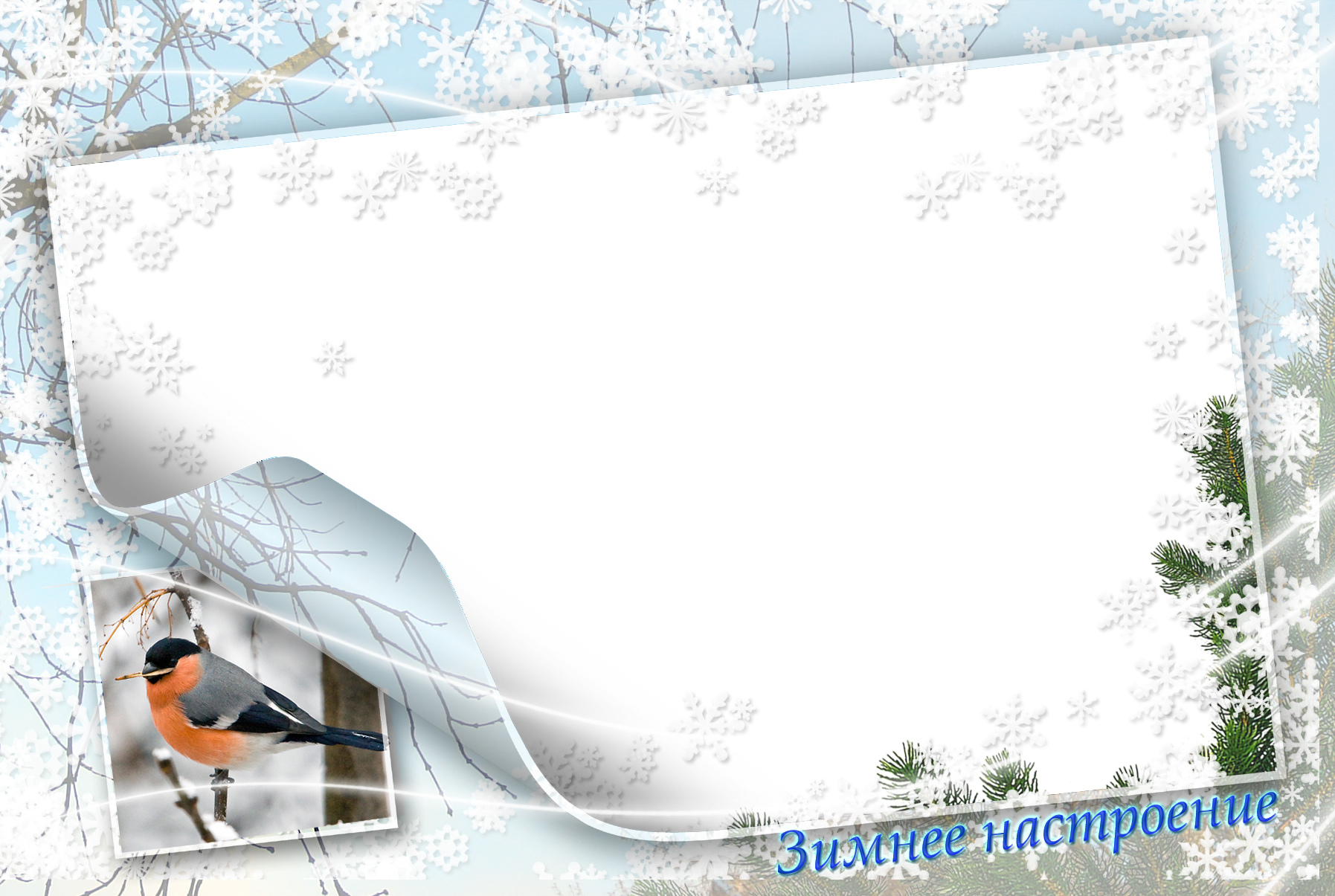 Состояние зимней спортивной площадки
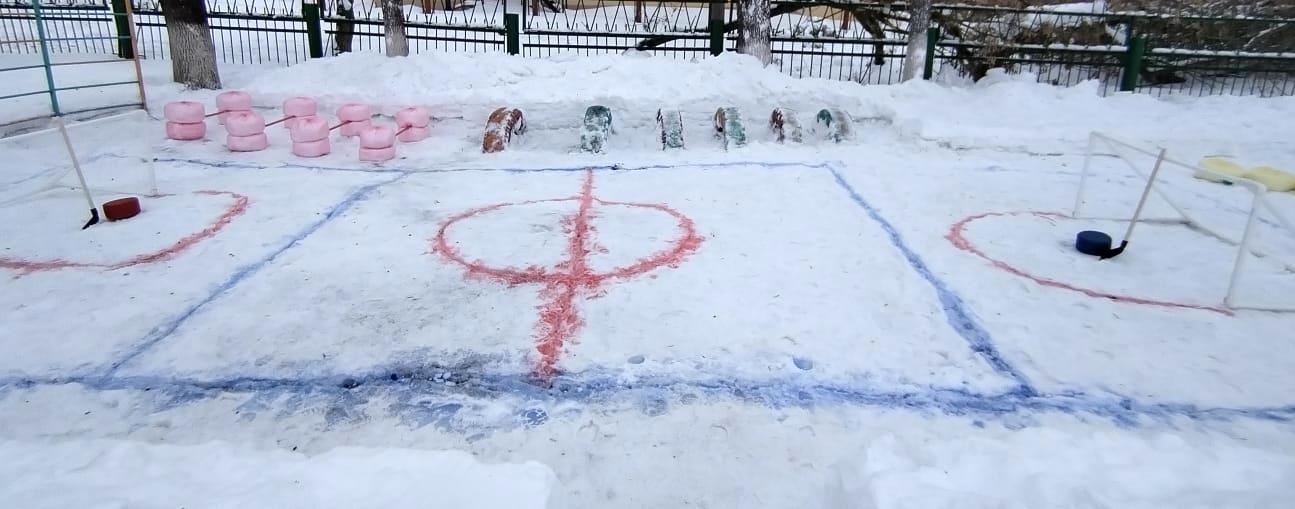 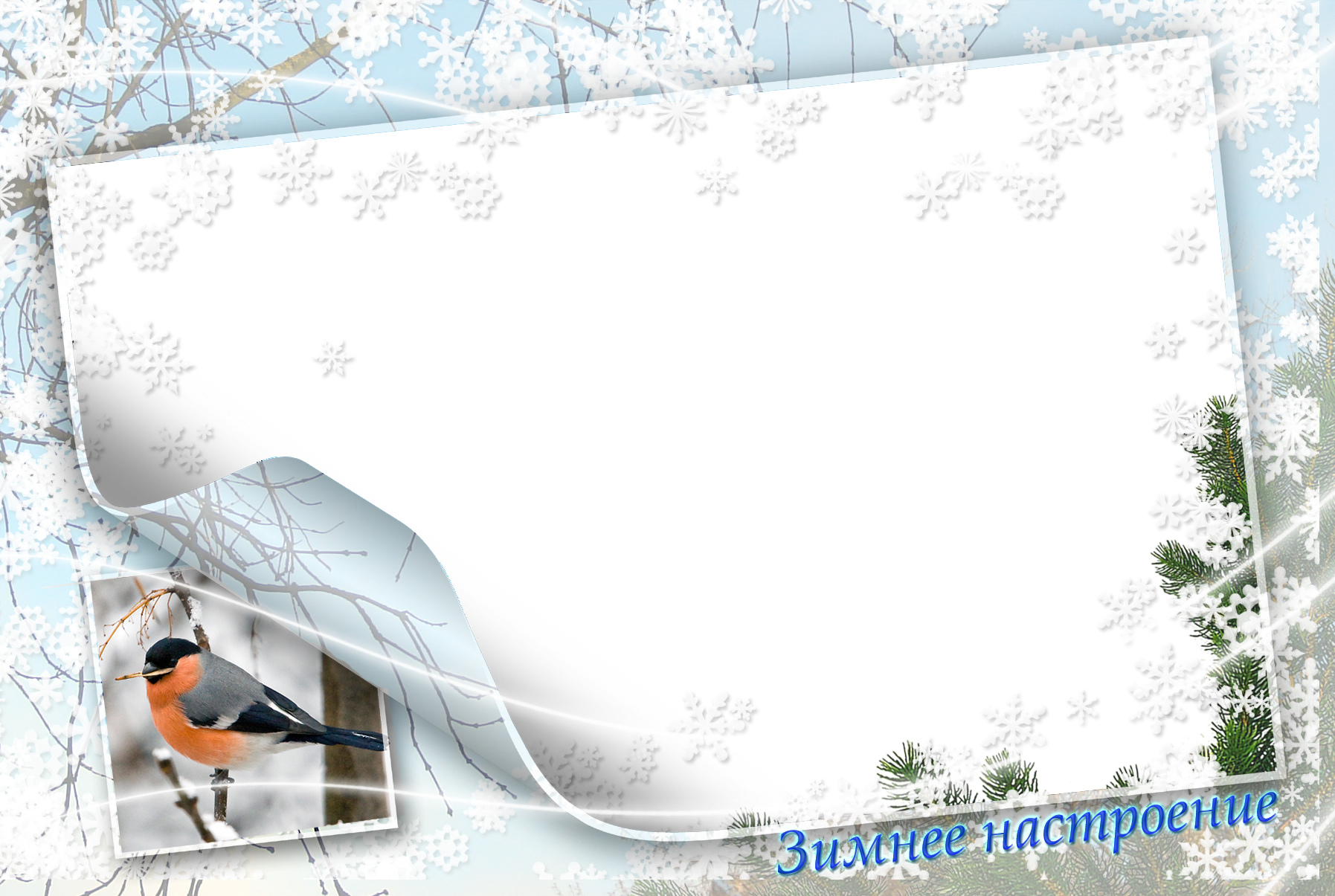 Состояние зимней спортивной площадки
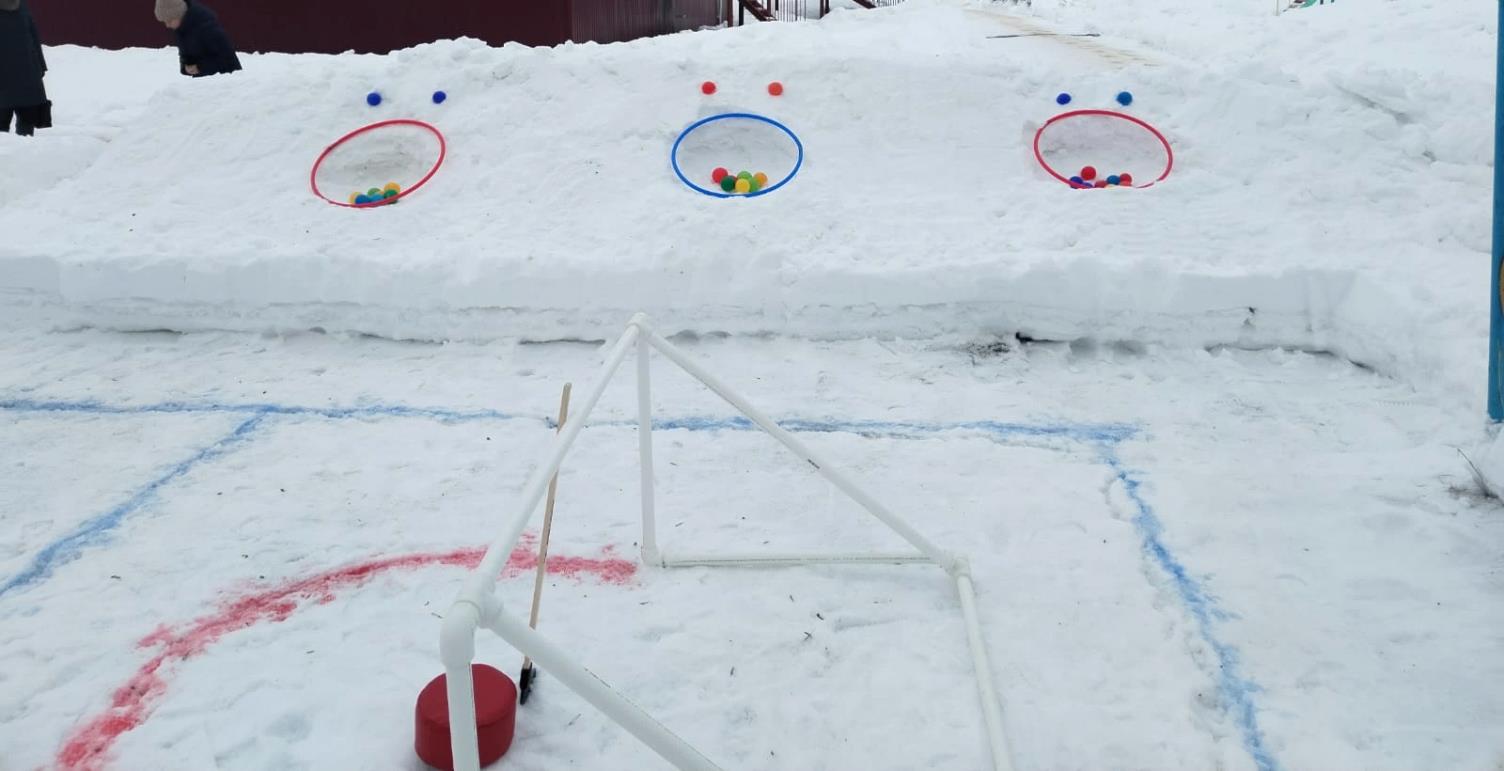 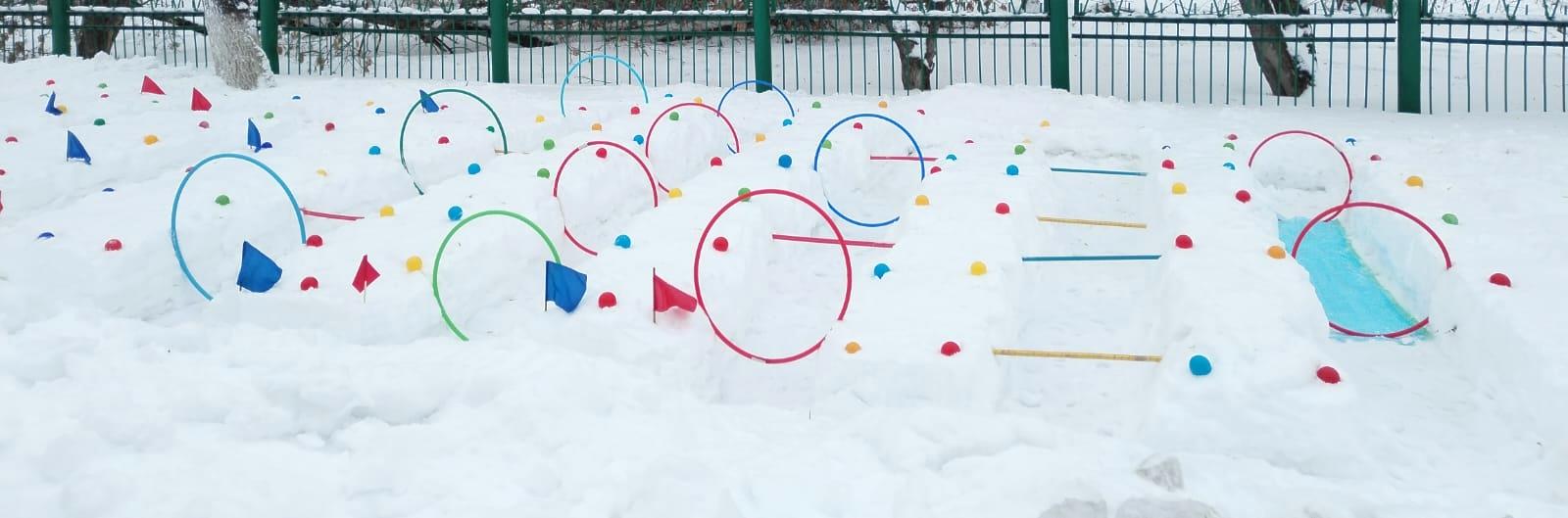 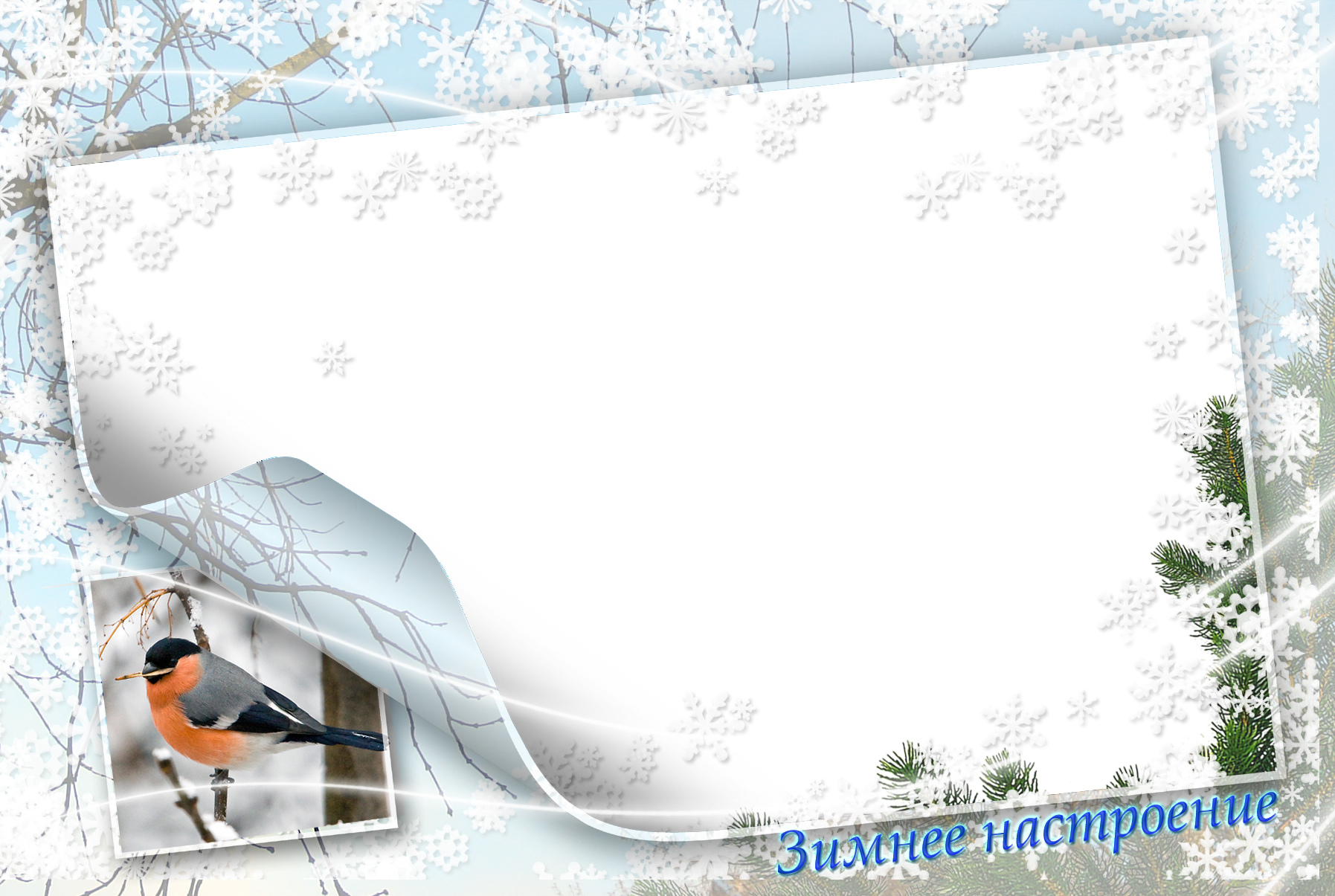 Состояние зимней спортивной площадки
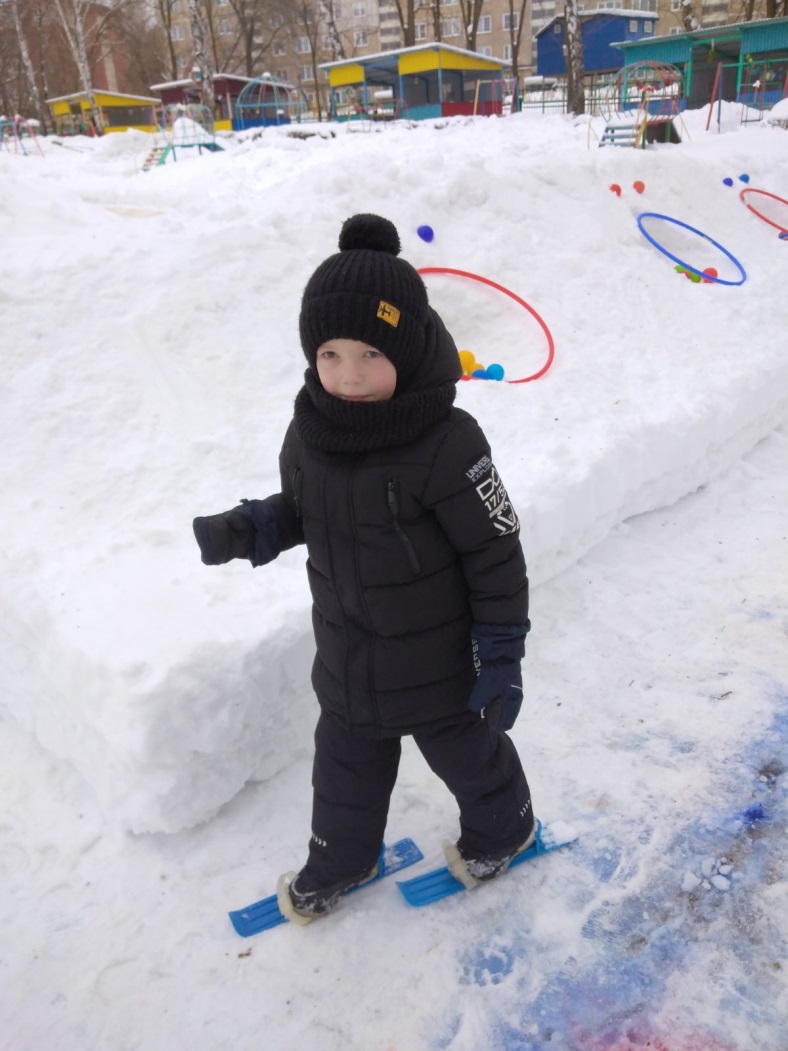 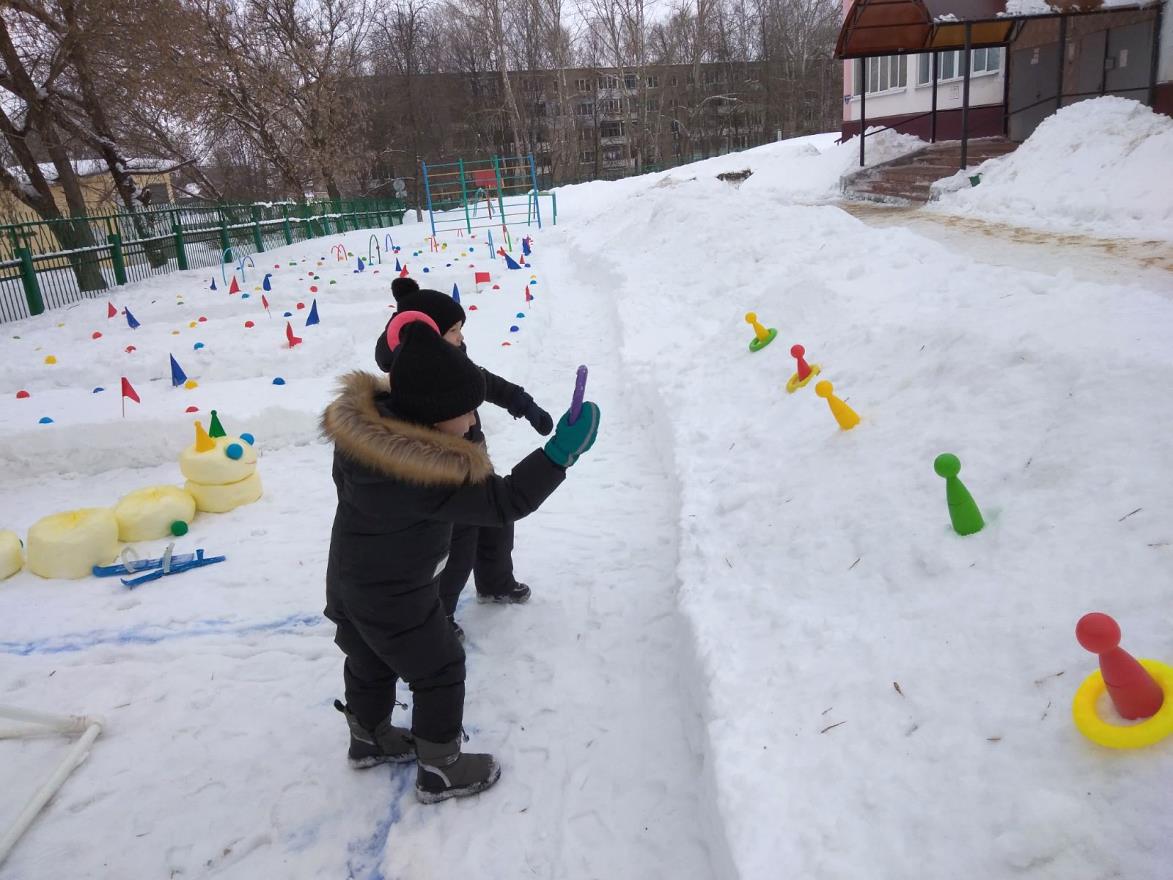 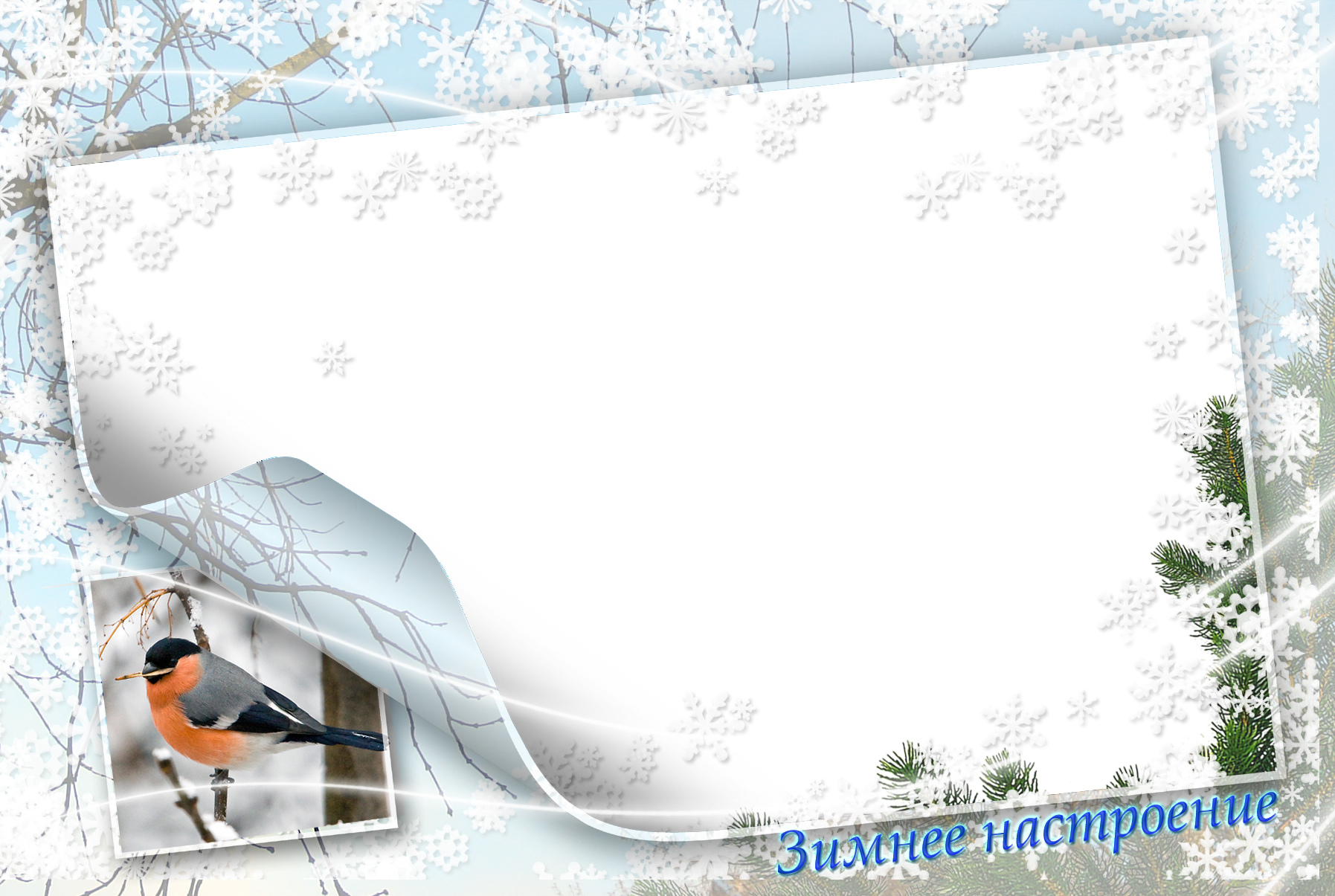 Состояние зимней спортивной площадки
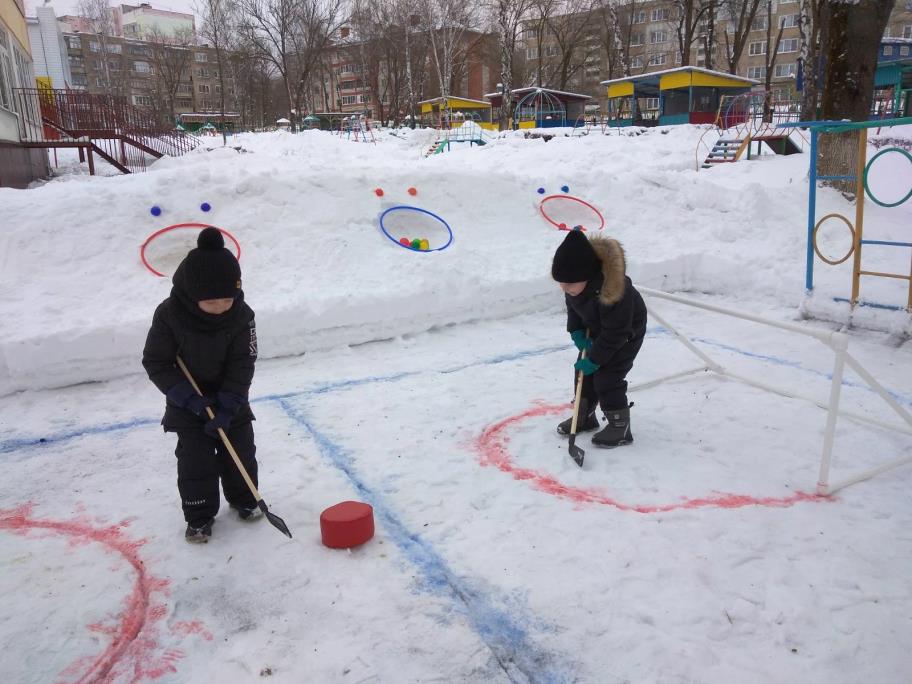 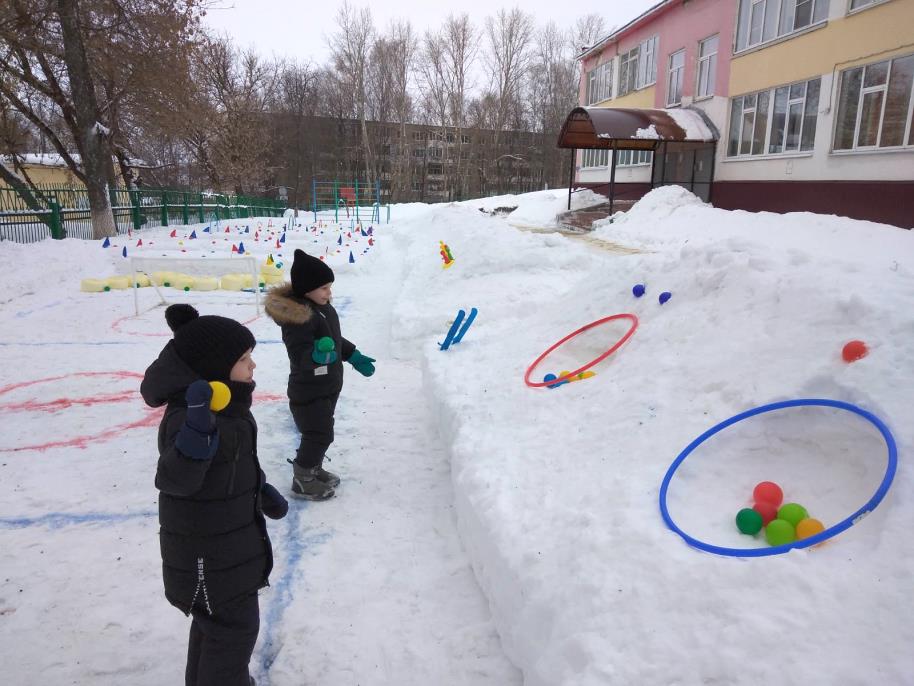 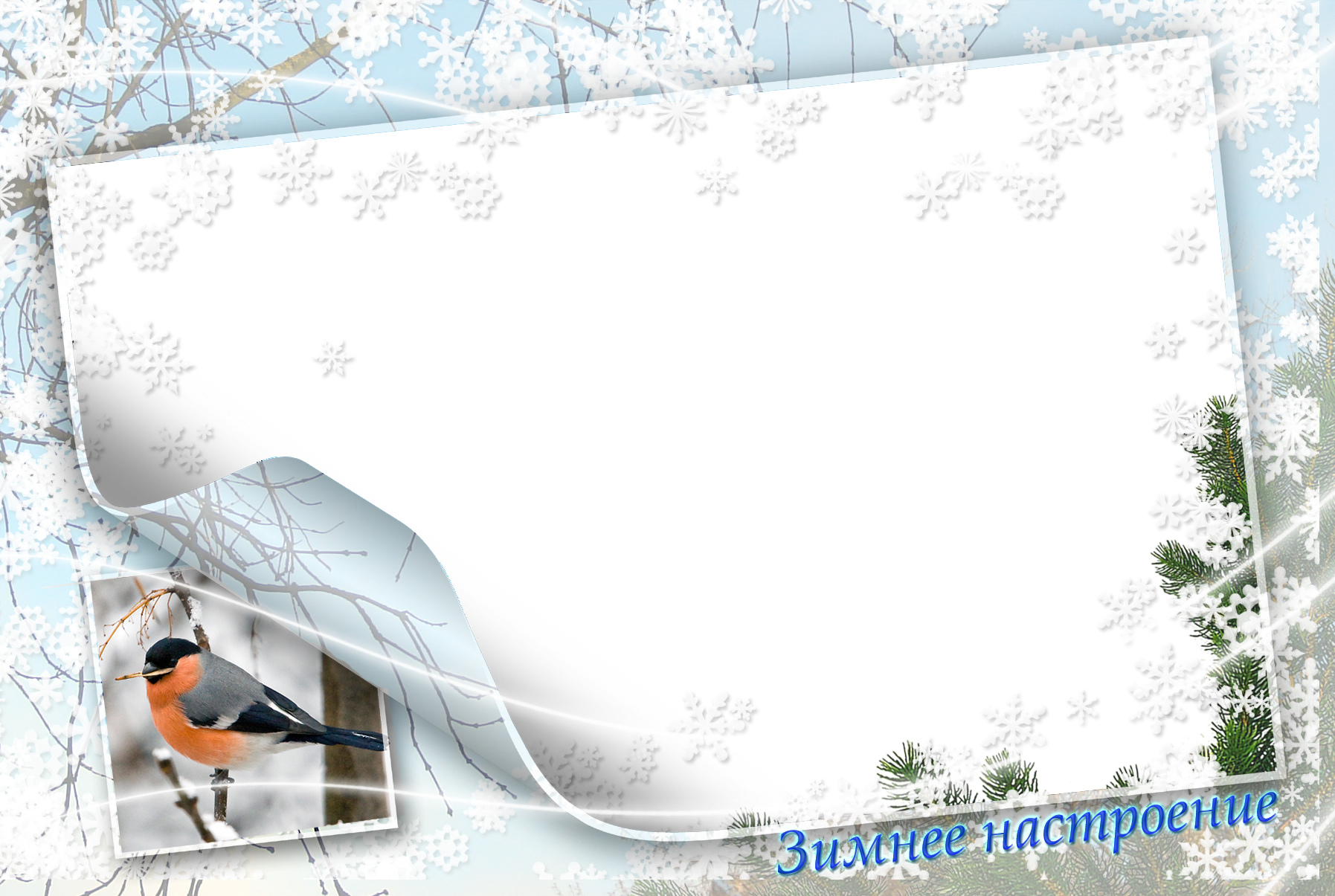 Состояние зимней спортивной площадки
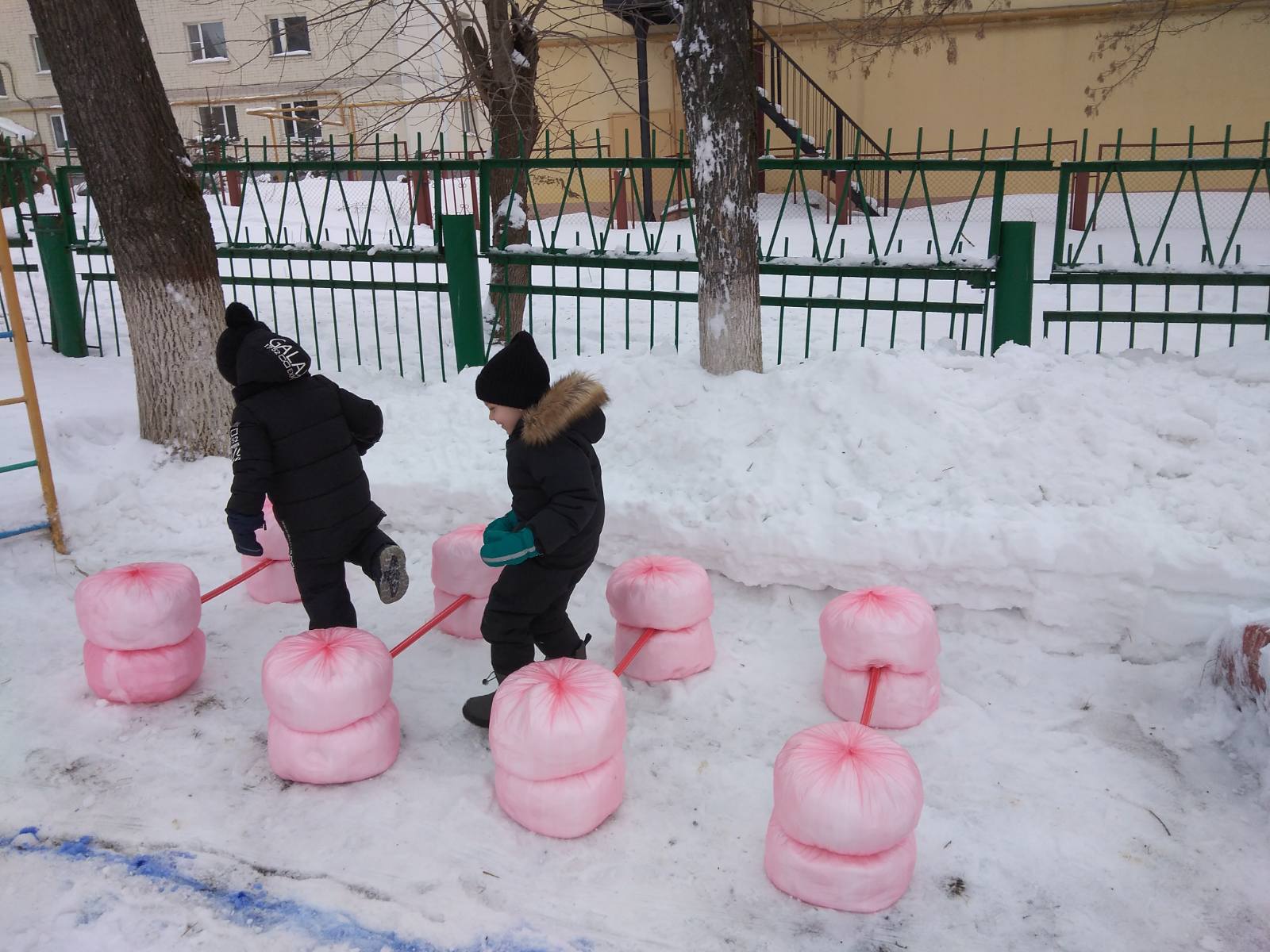 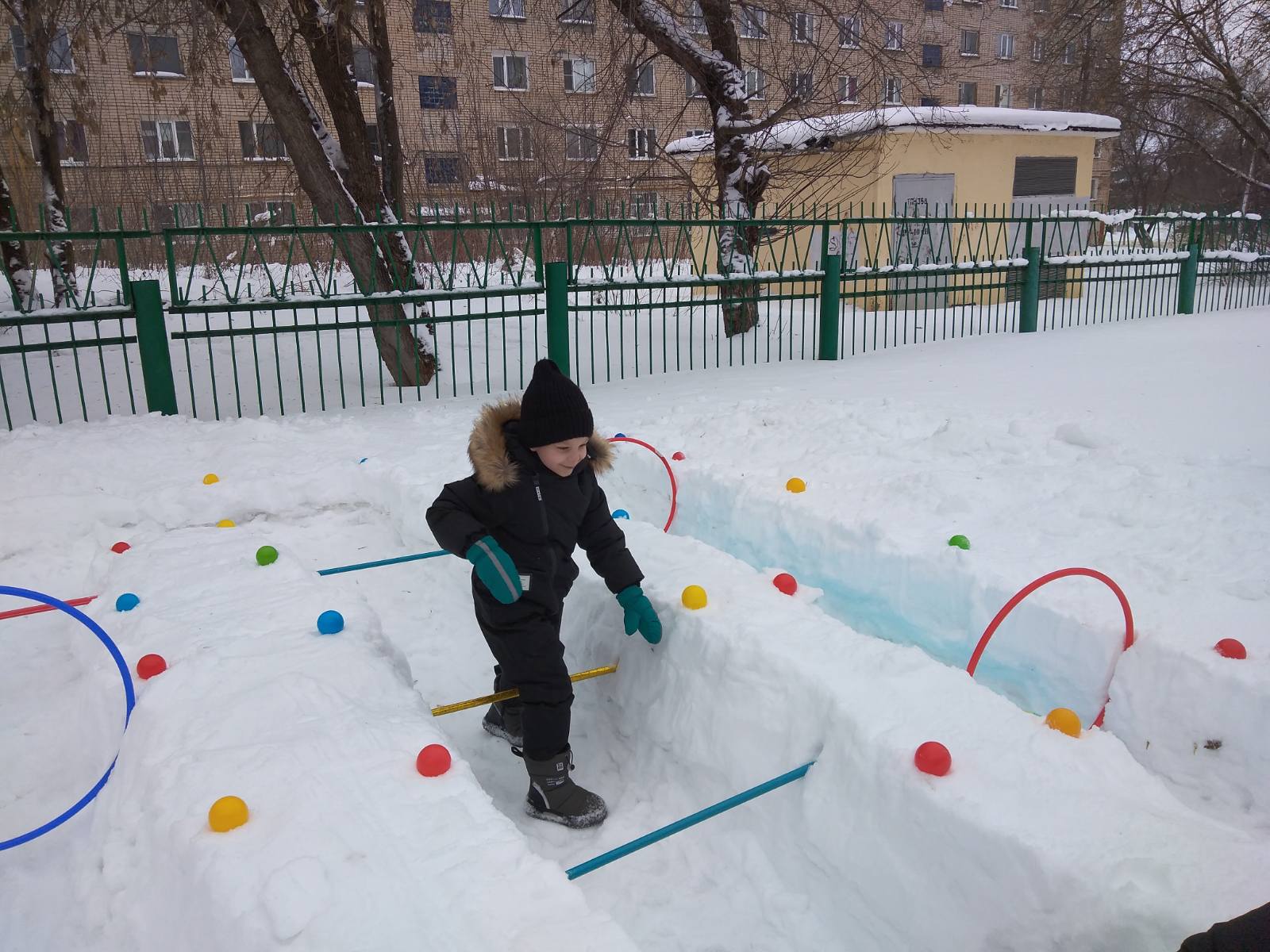 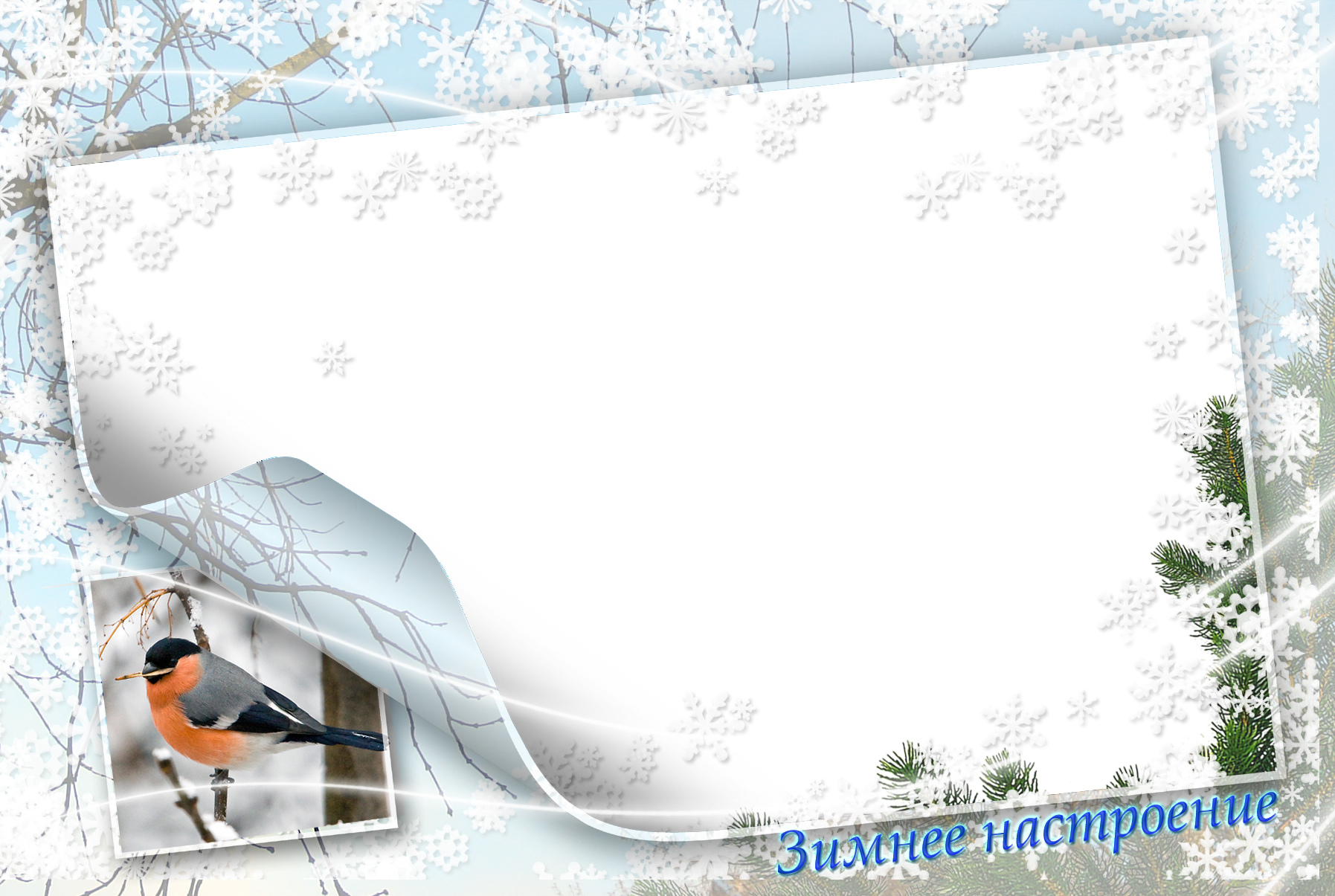 Состояние зимней спортивной площадки
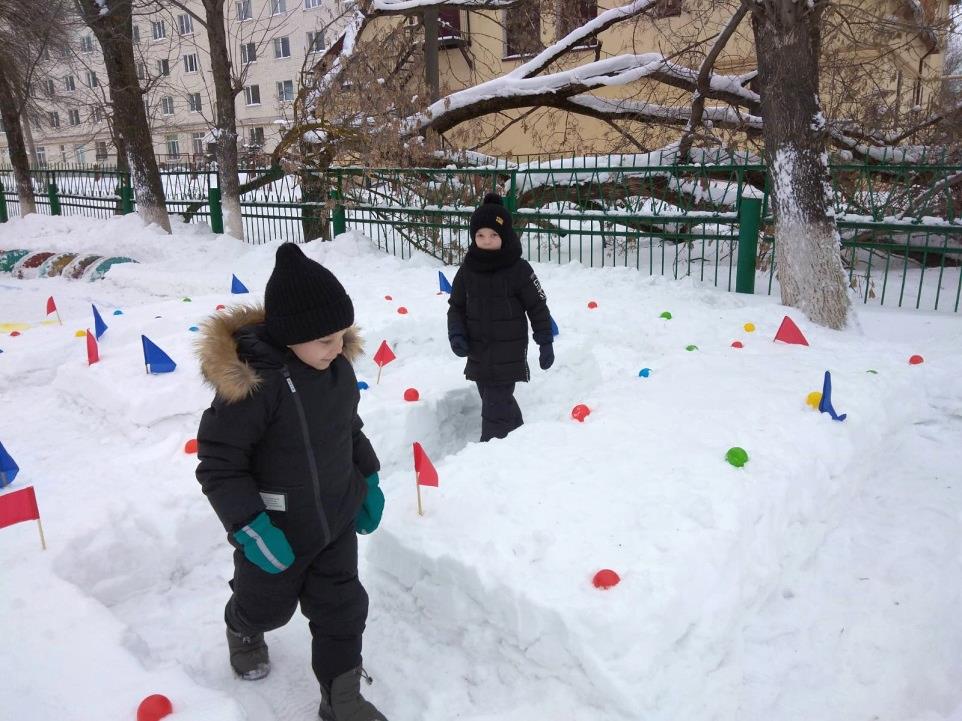 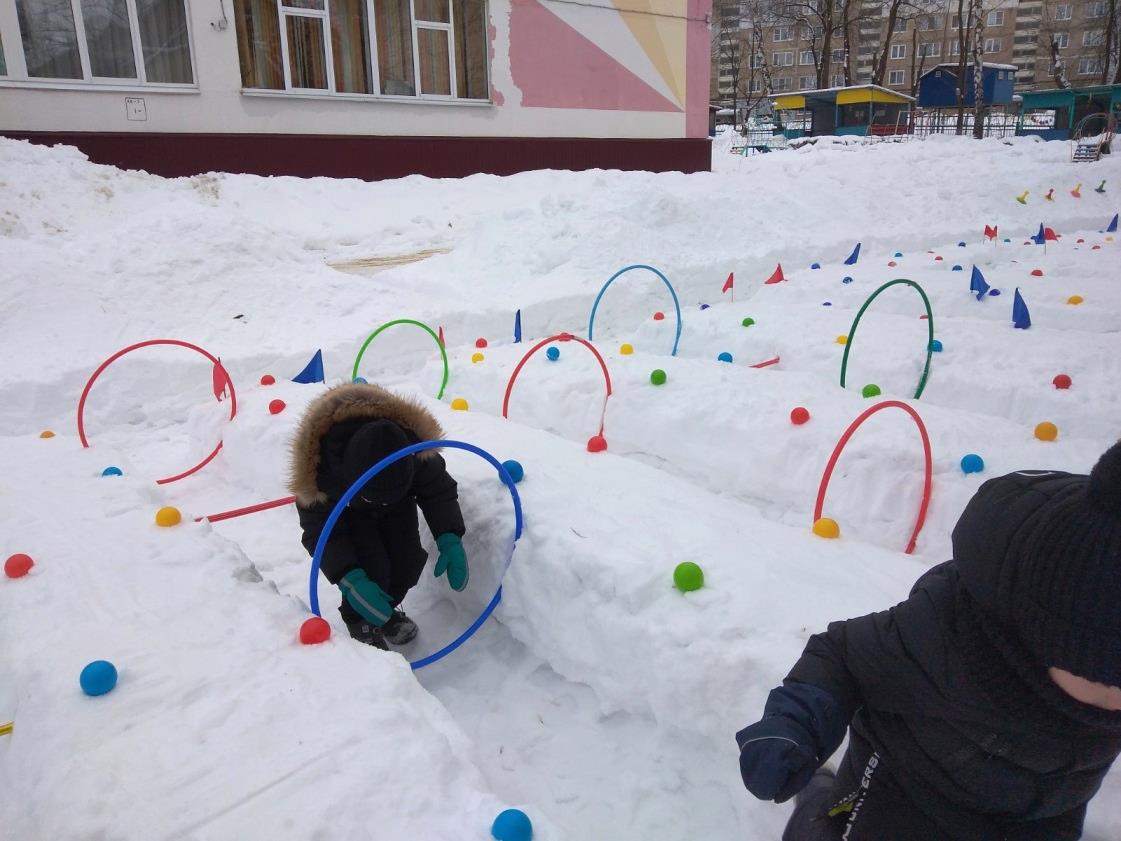 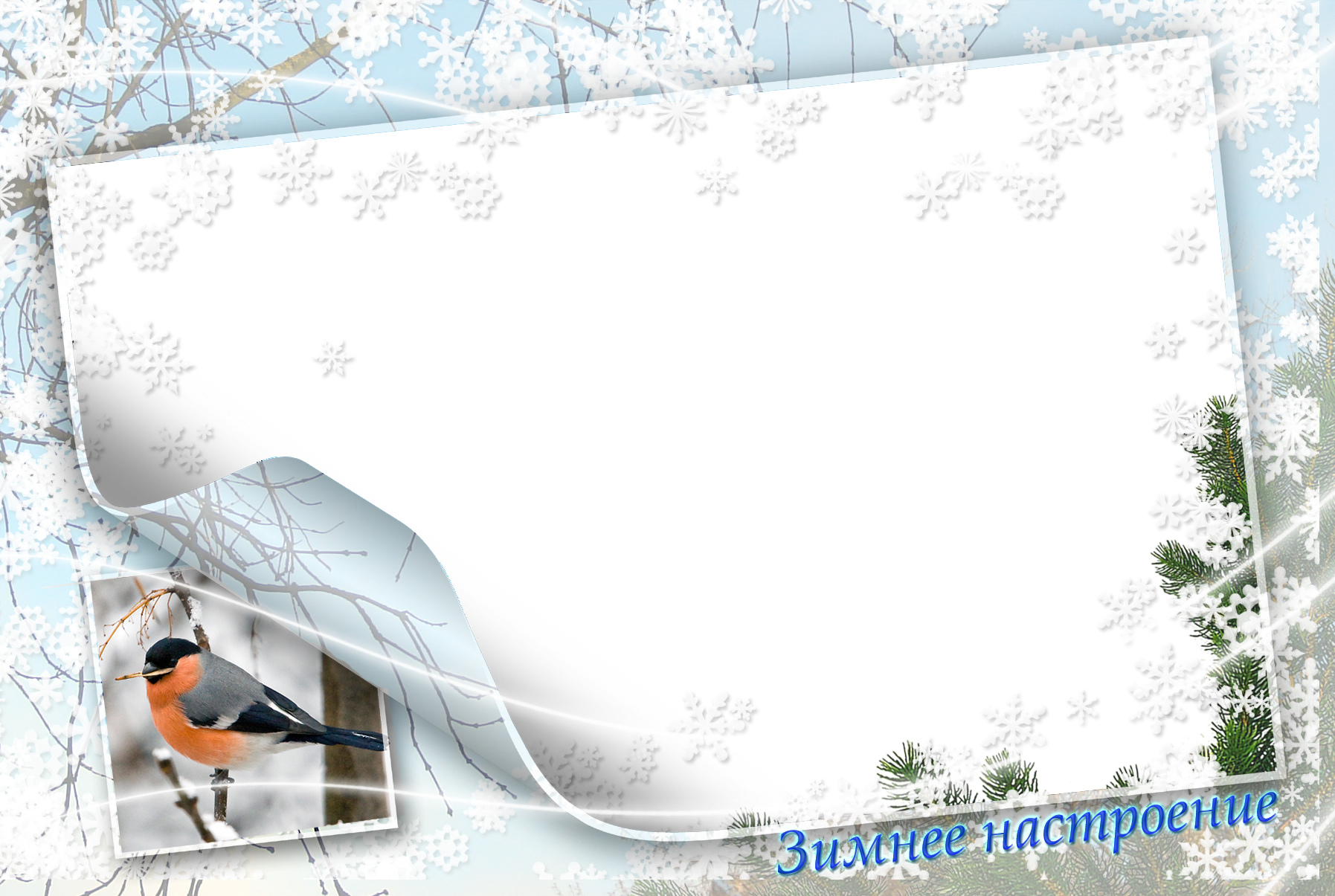 Состояние участков для зимних прогулок детей
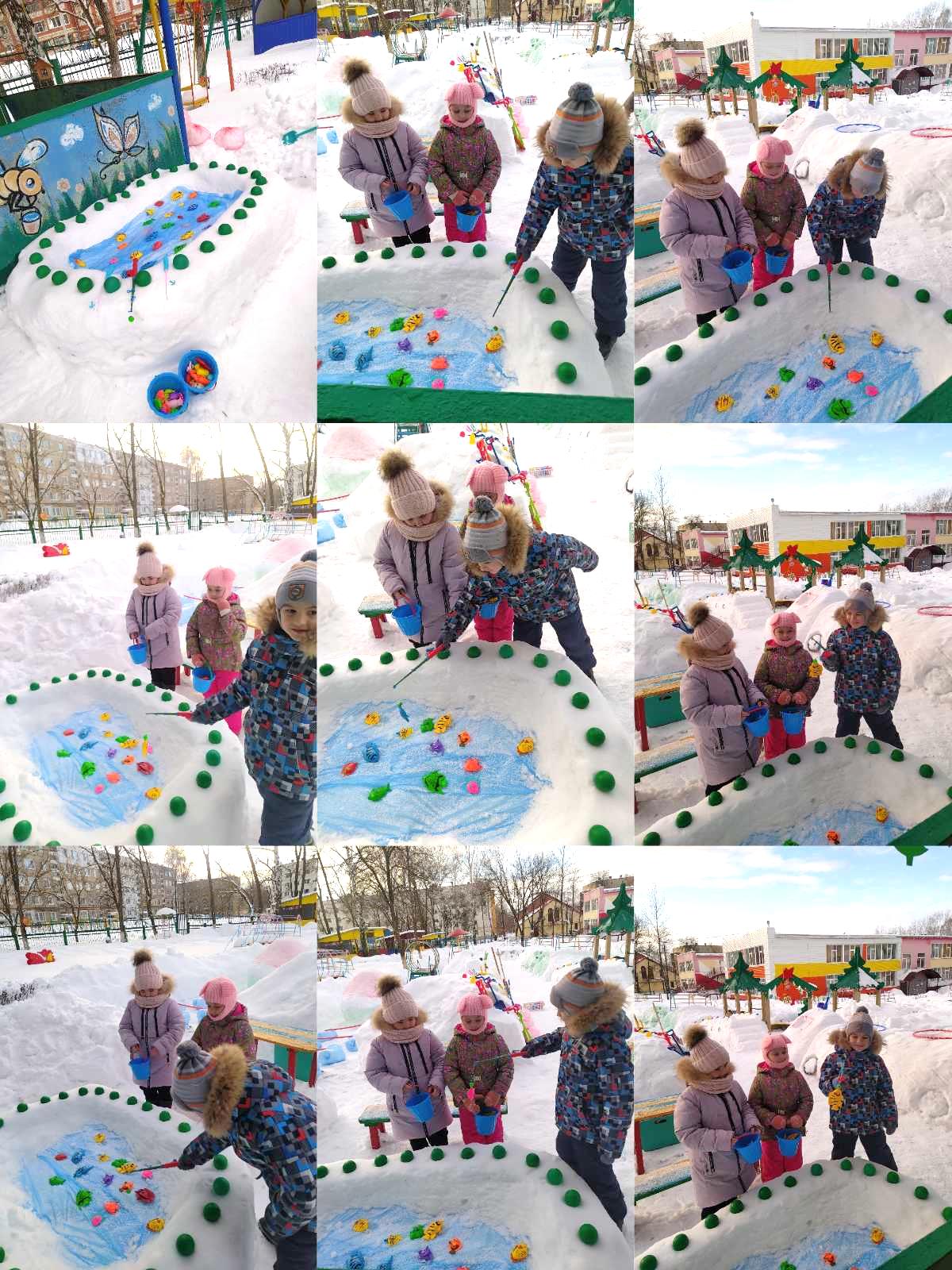 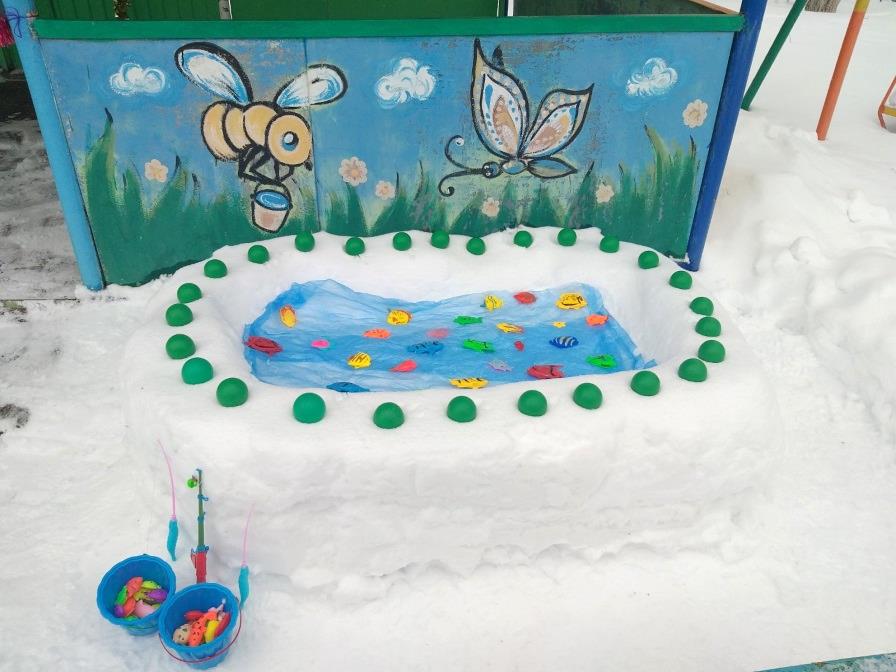 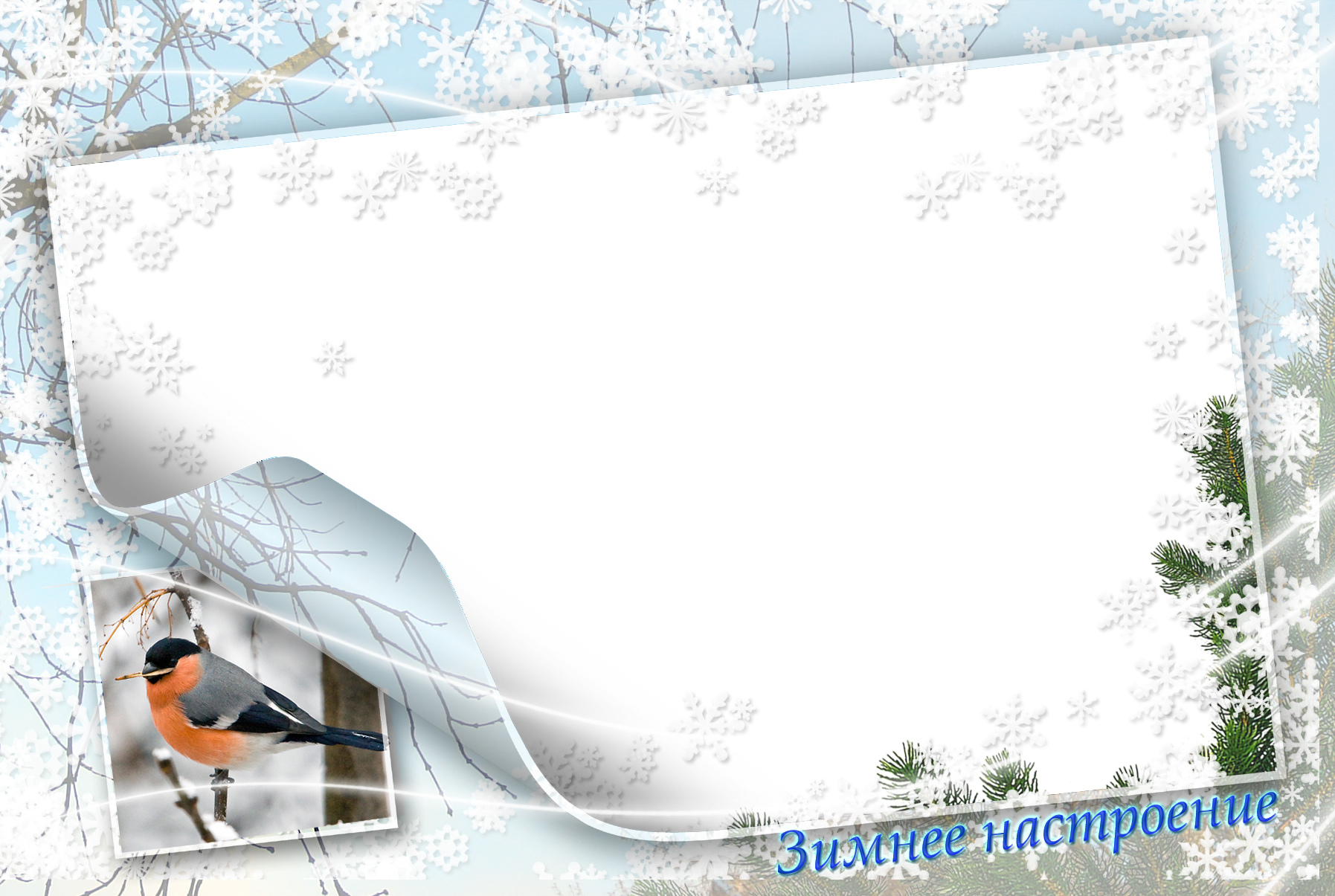 Состояние участков для зимних прогулок детей
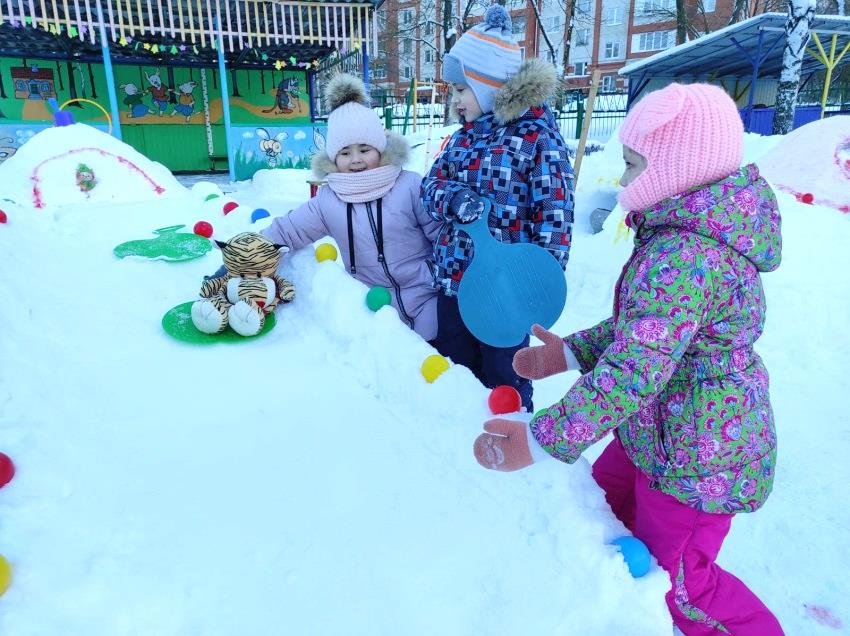 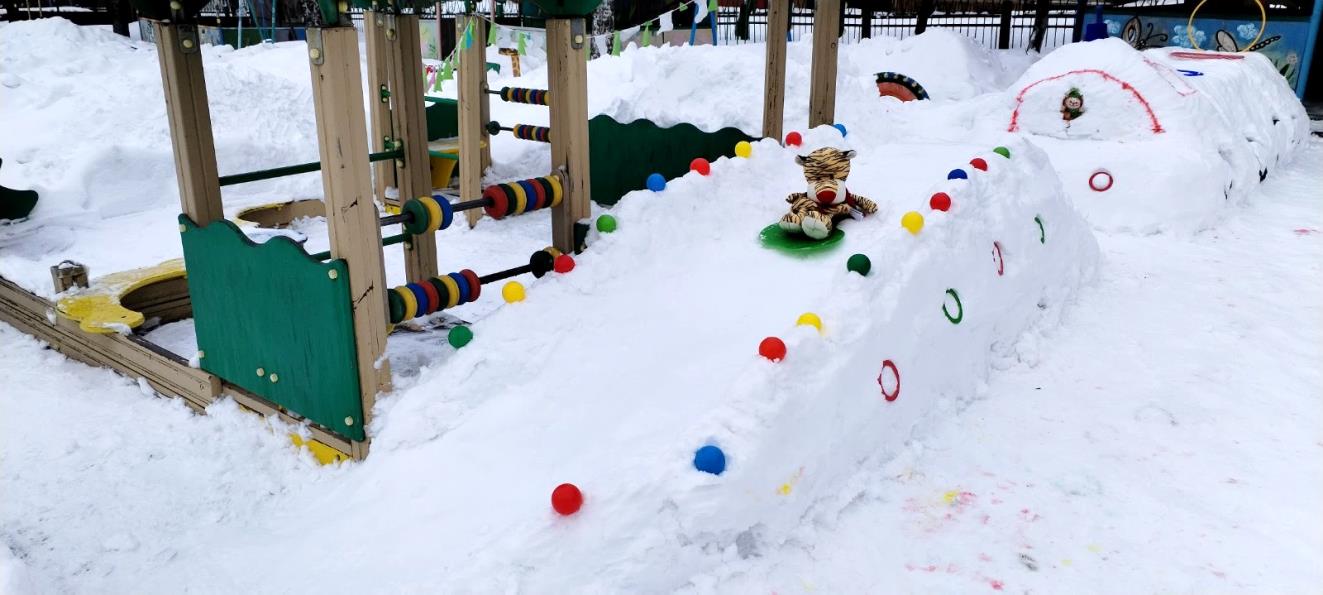 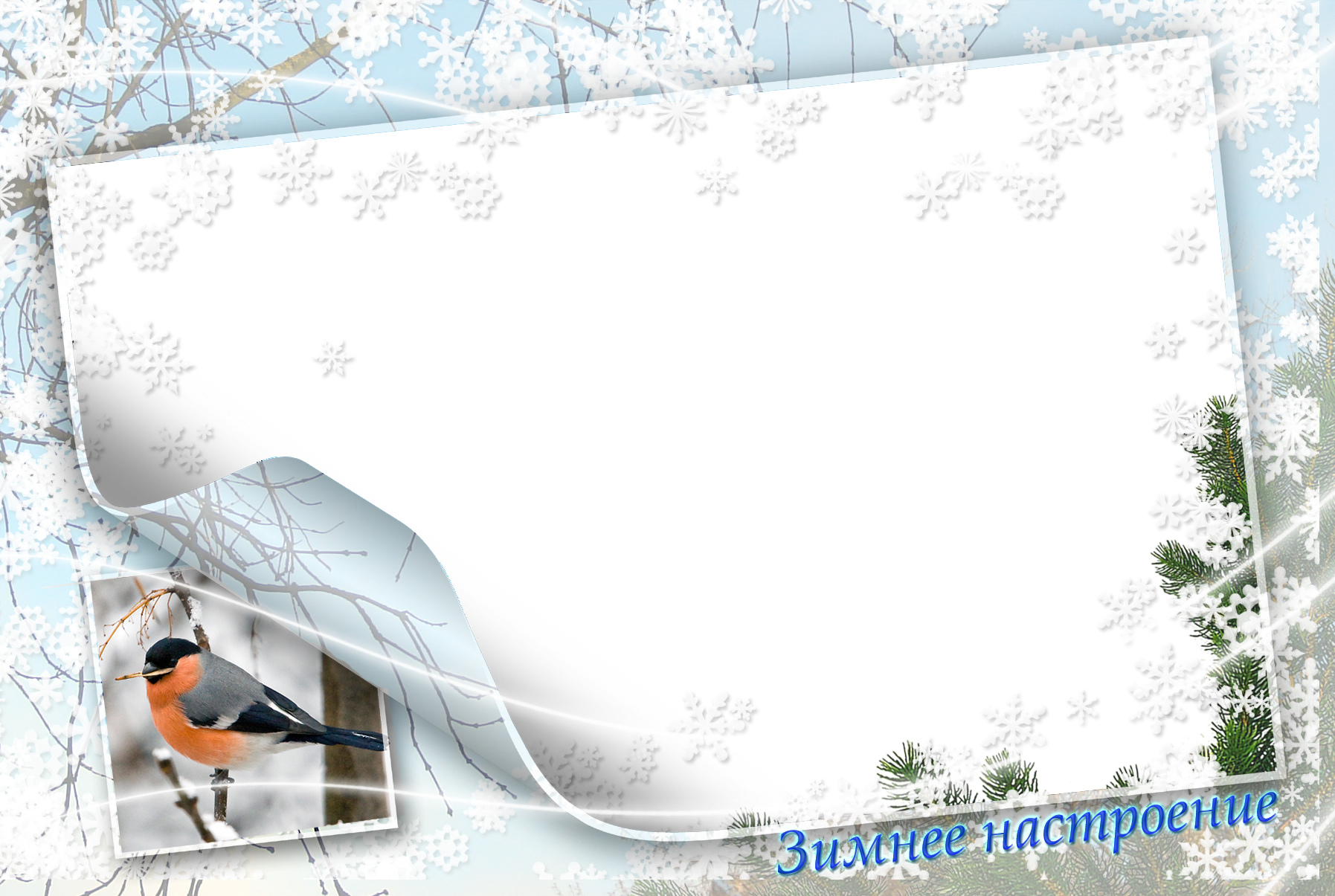 Состояние участков для зимних прогулок детей
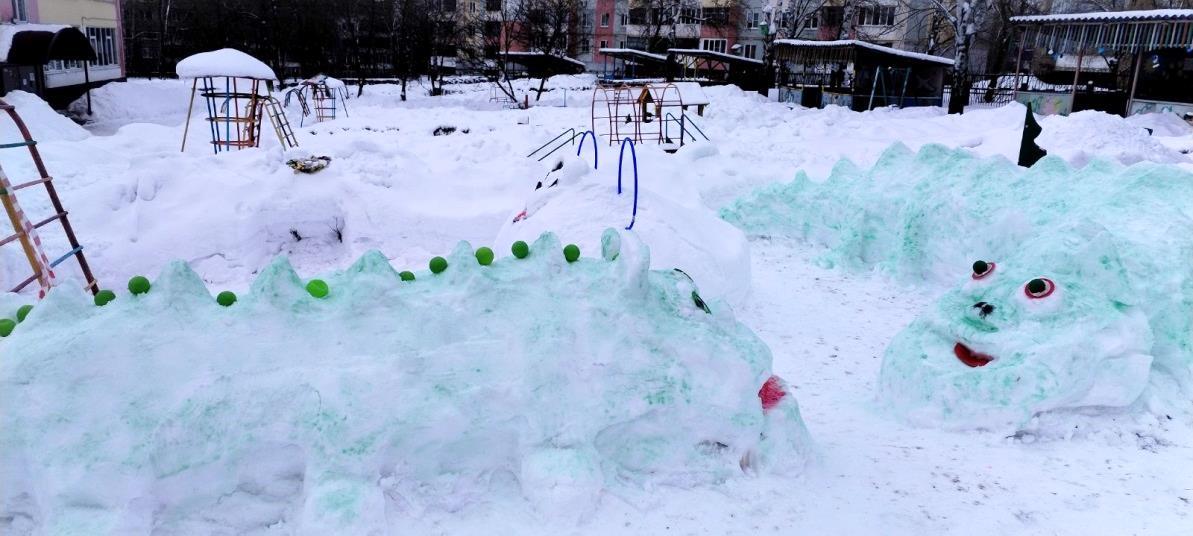 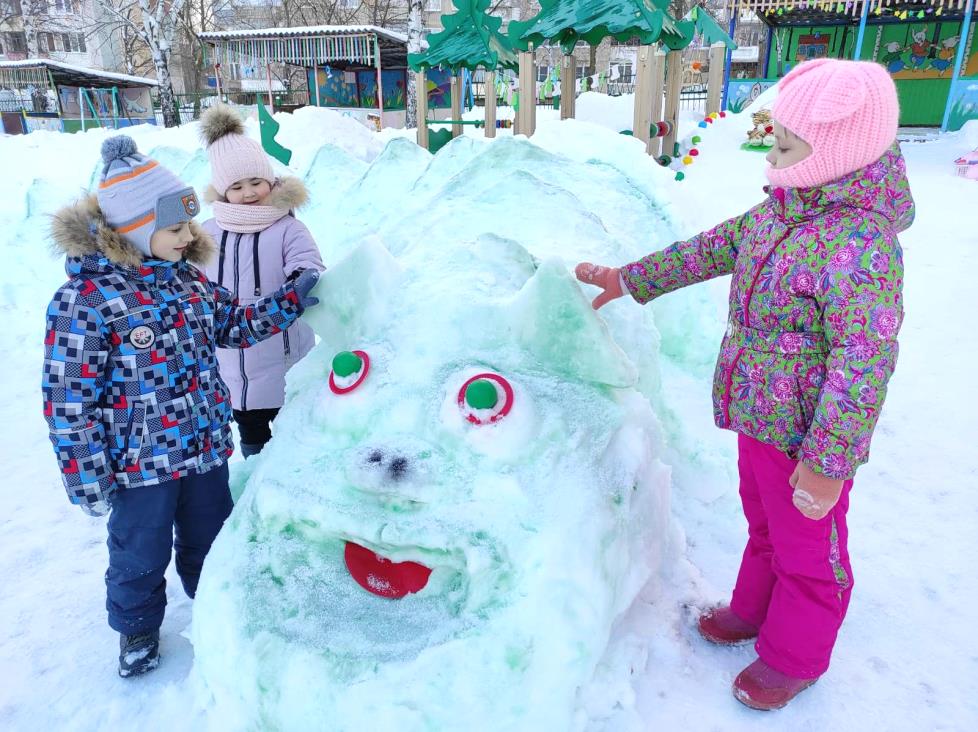 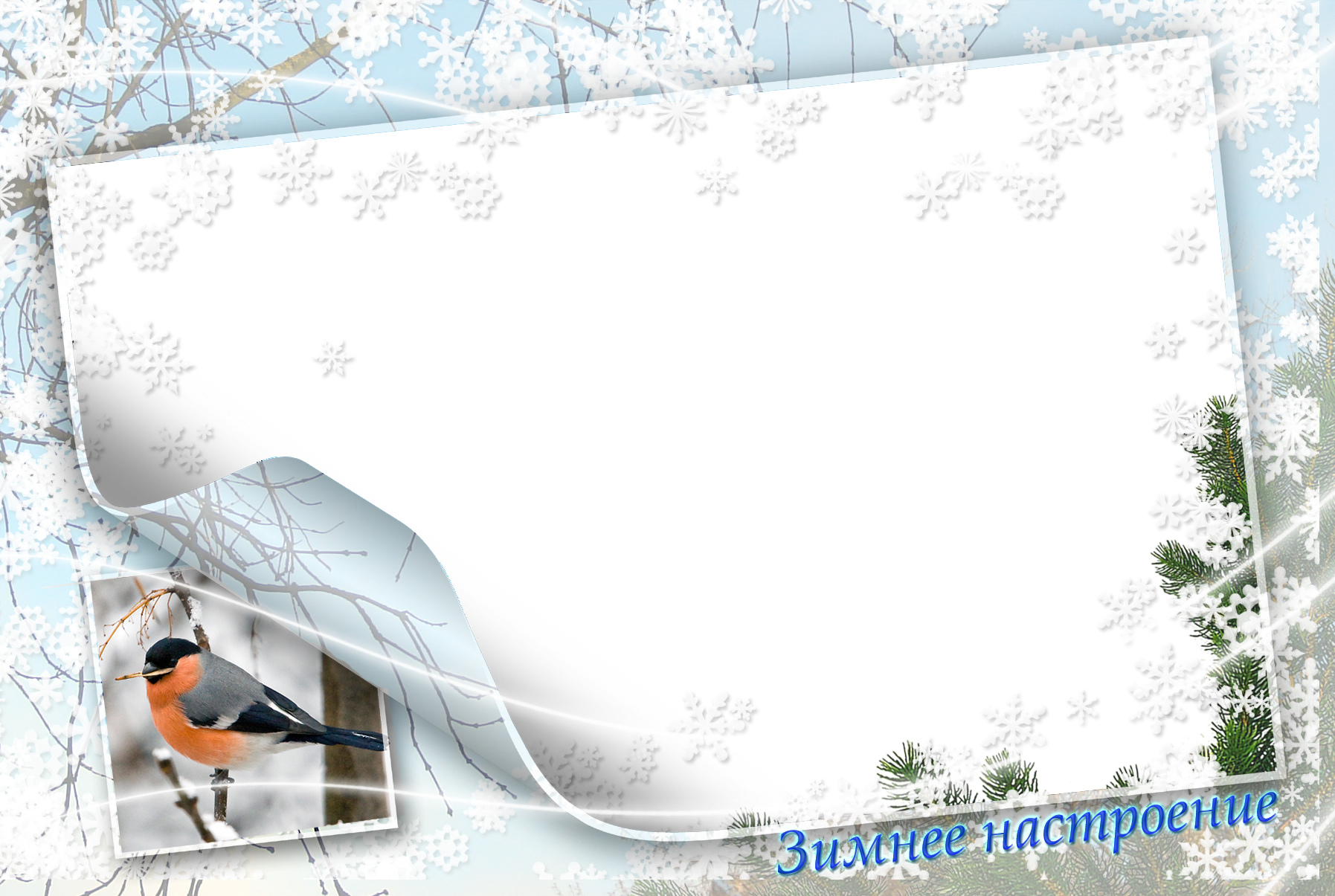 Состояние участков для зимних прогулок детей
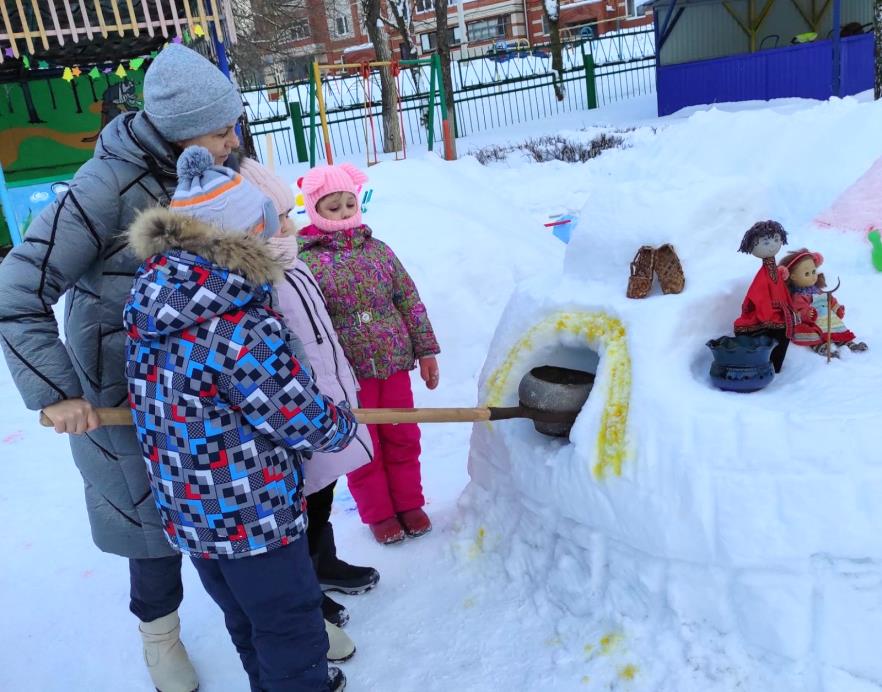 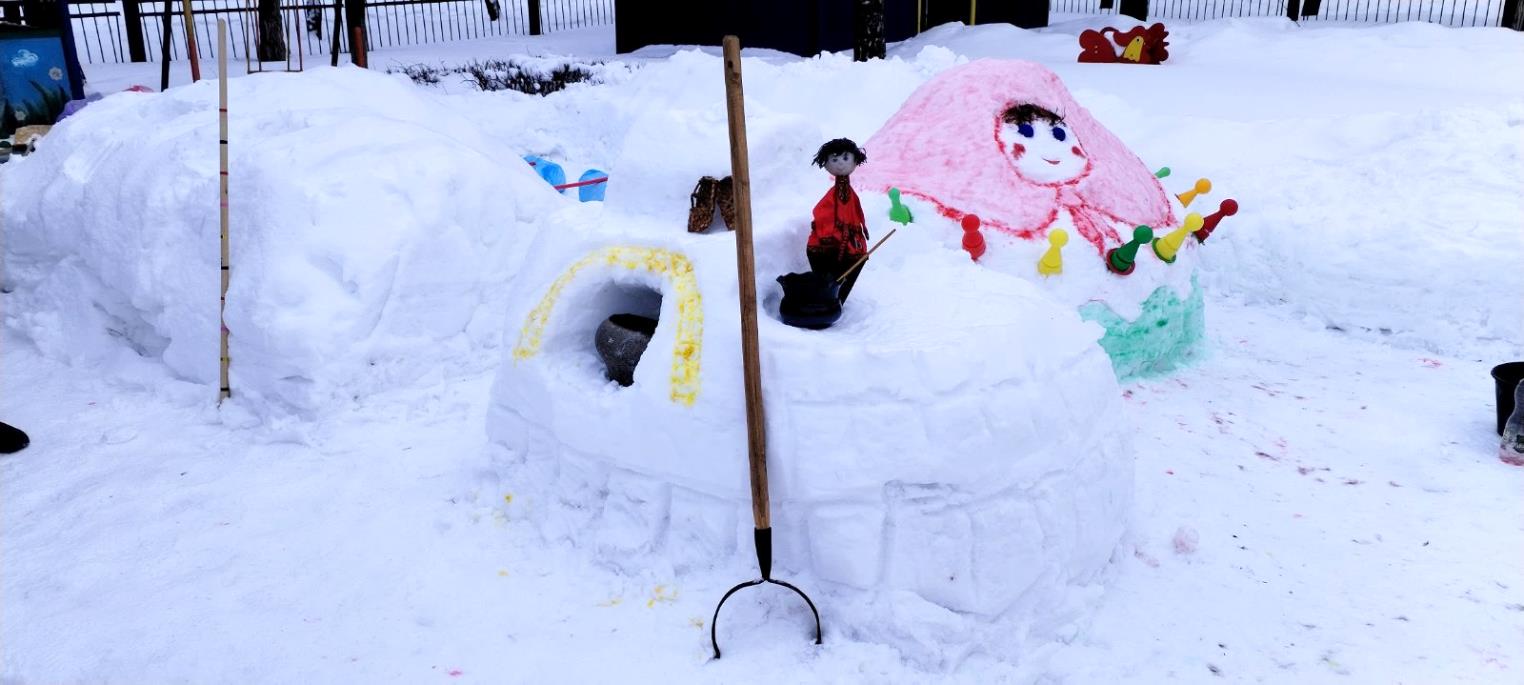 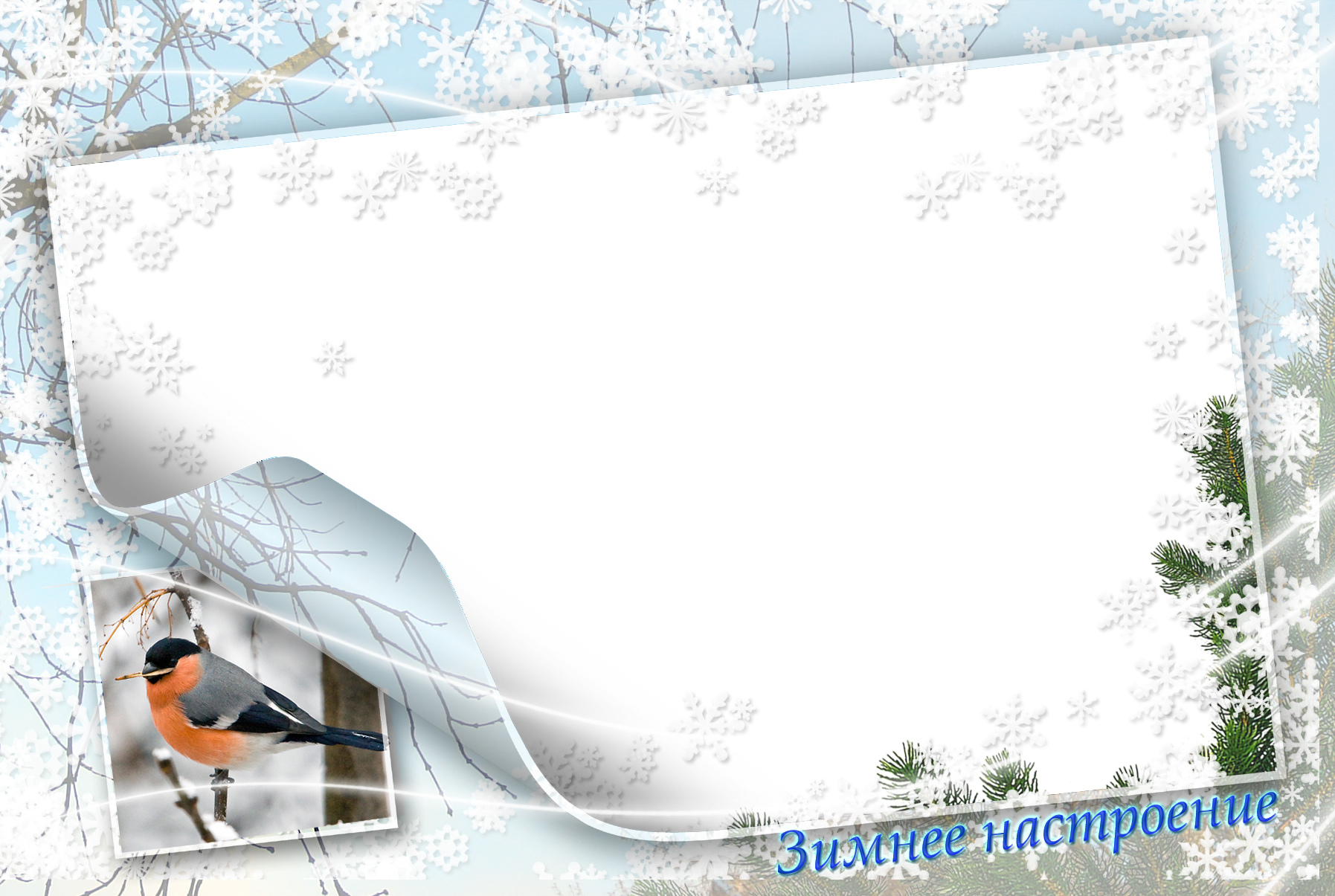 Состояние участков для зимних прогулок детей
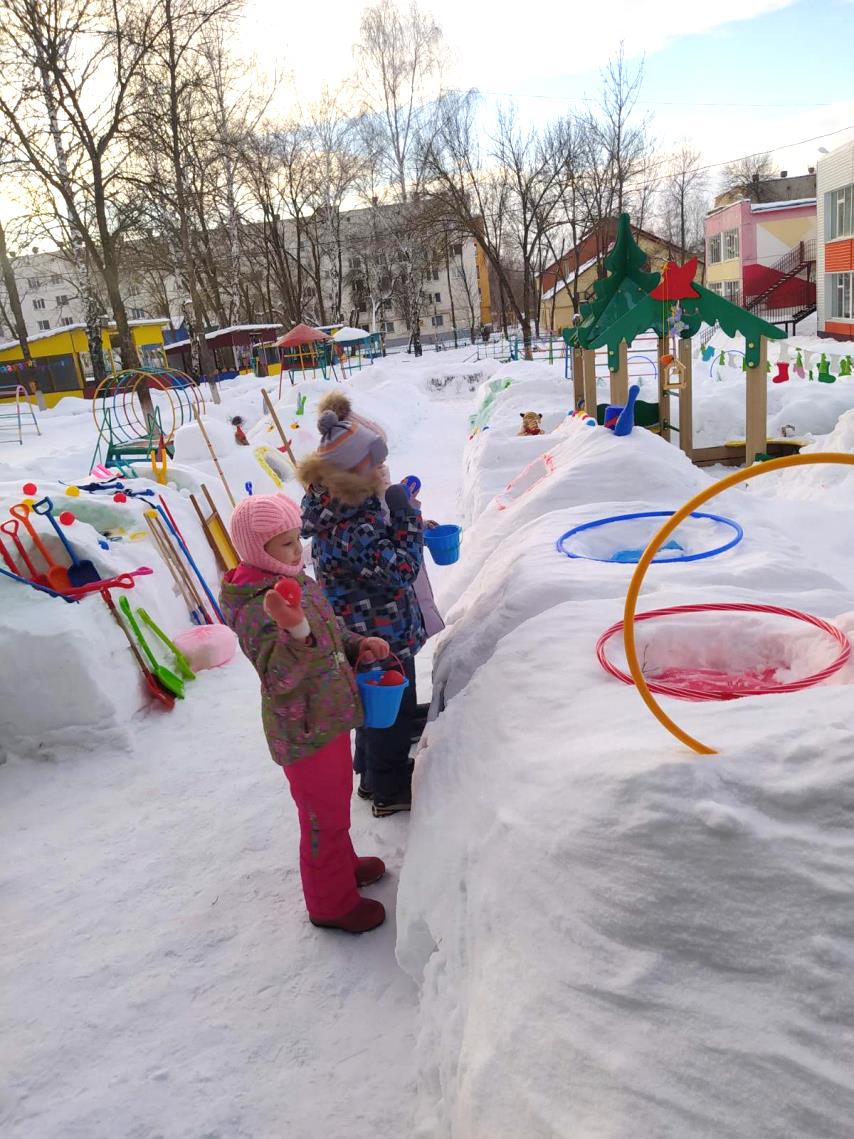 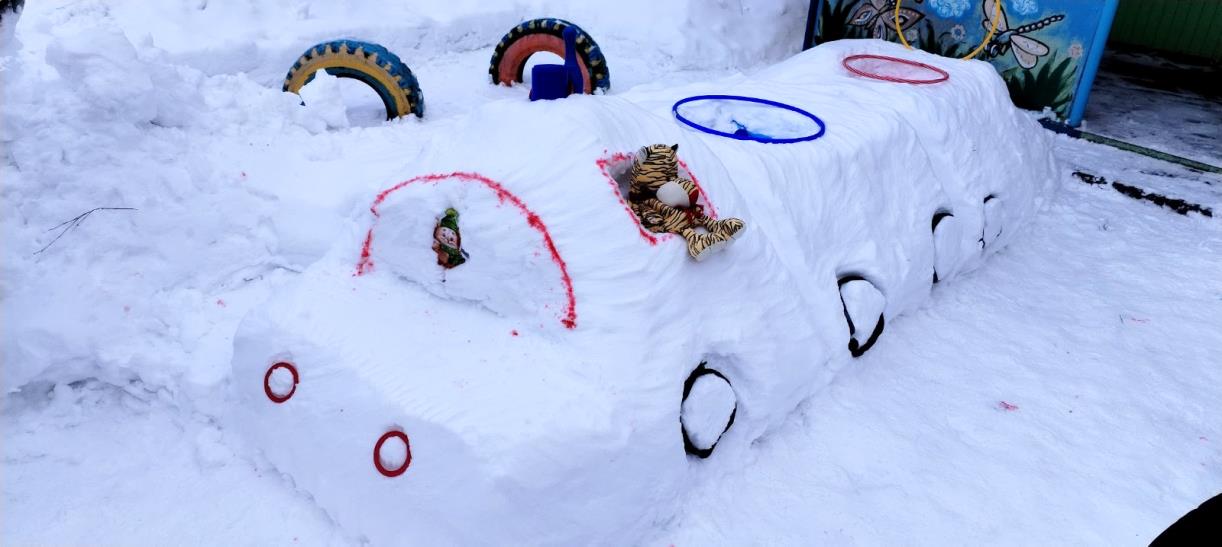 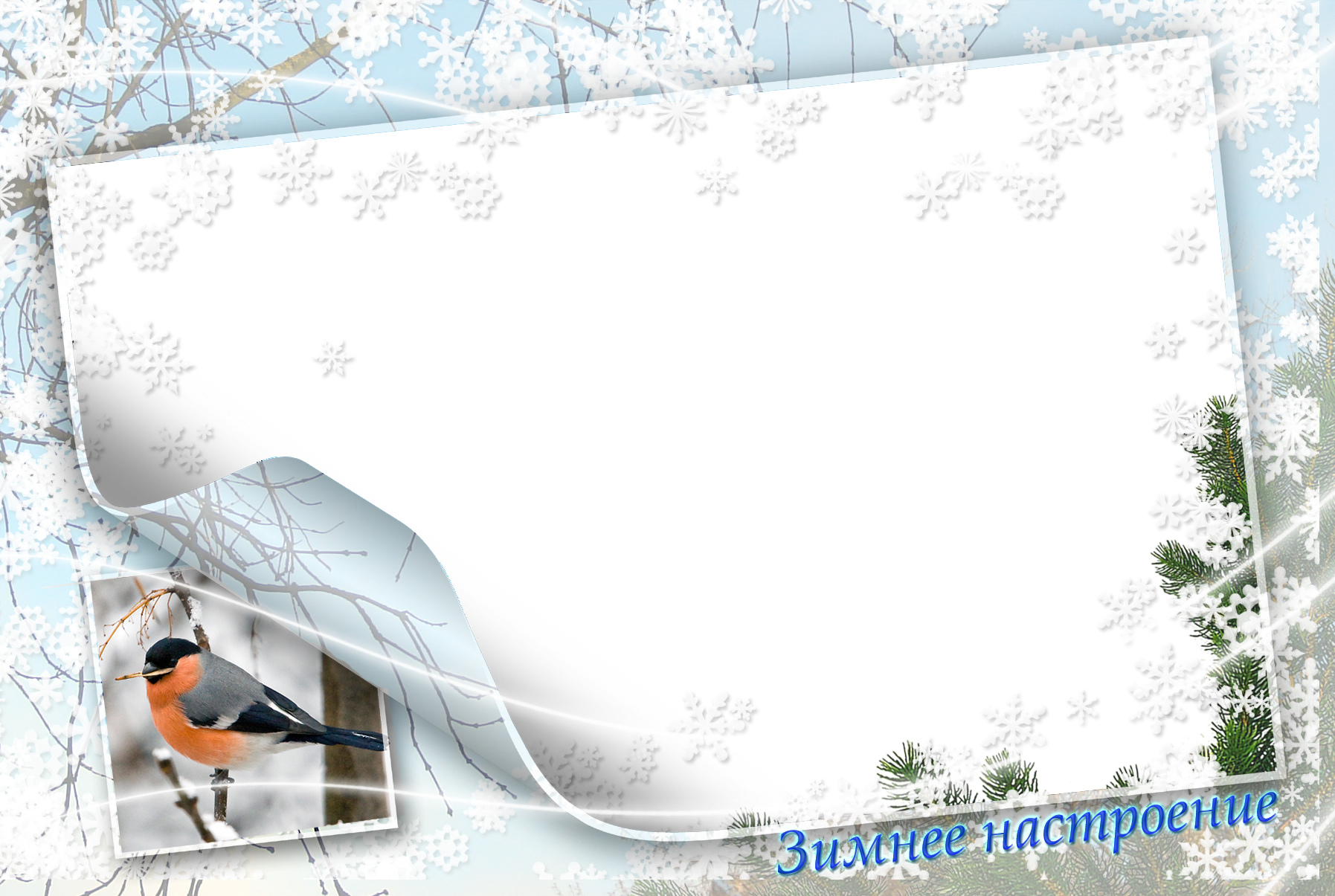 Состояние участков для зимних прогулок детей
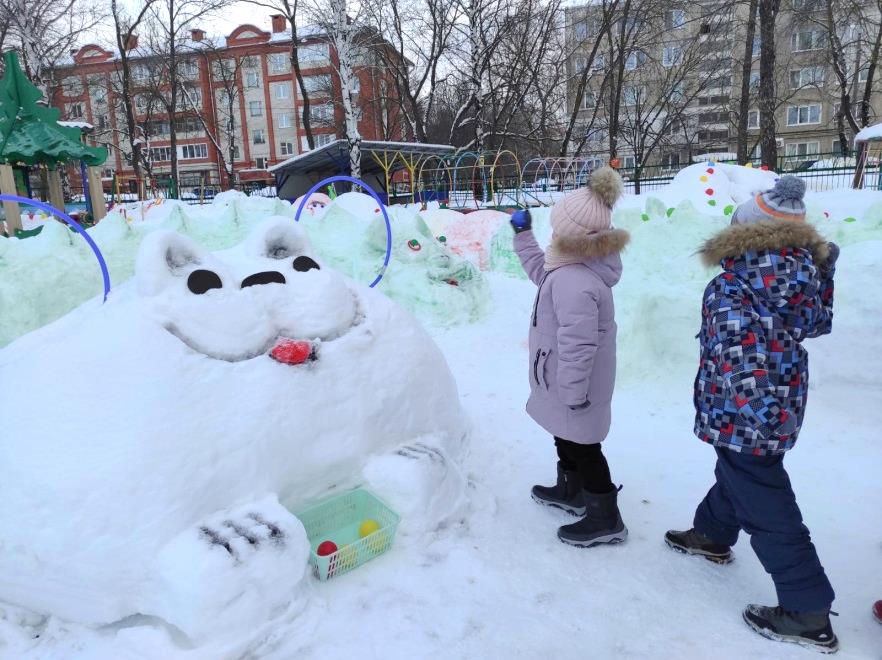 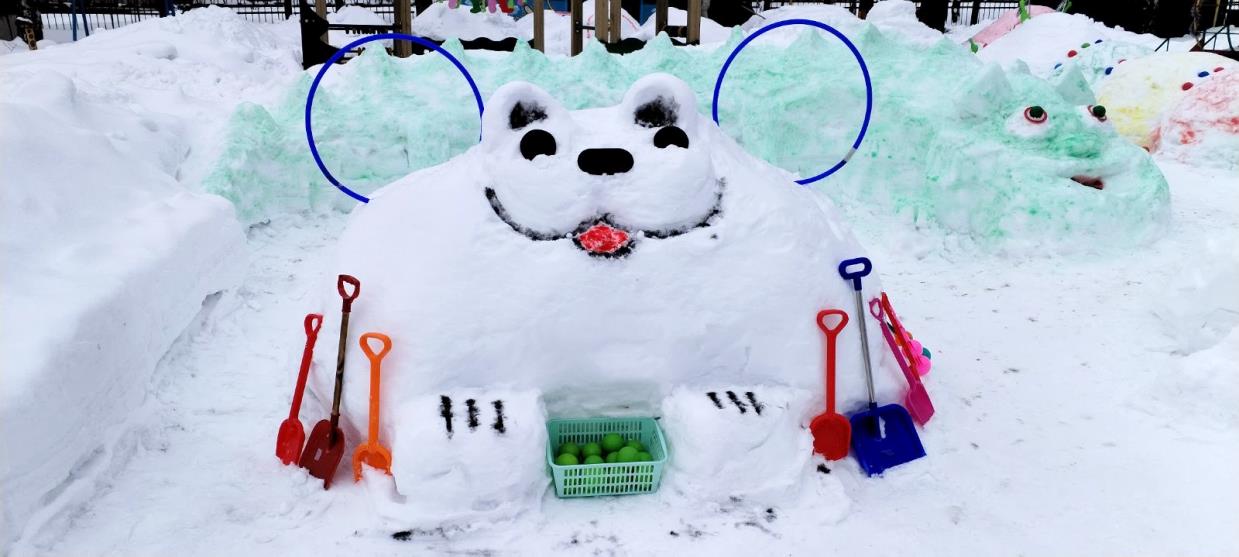 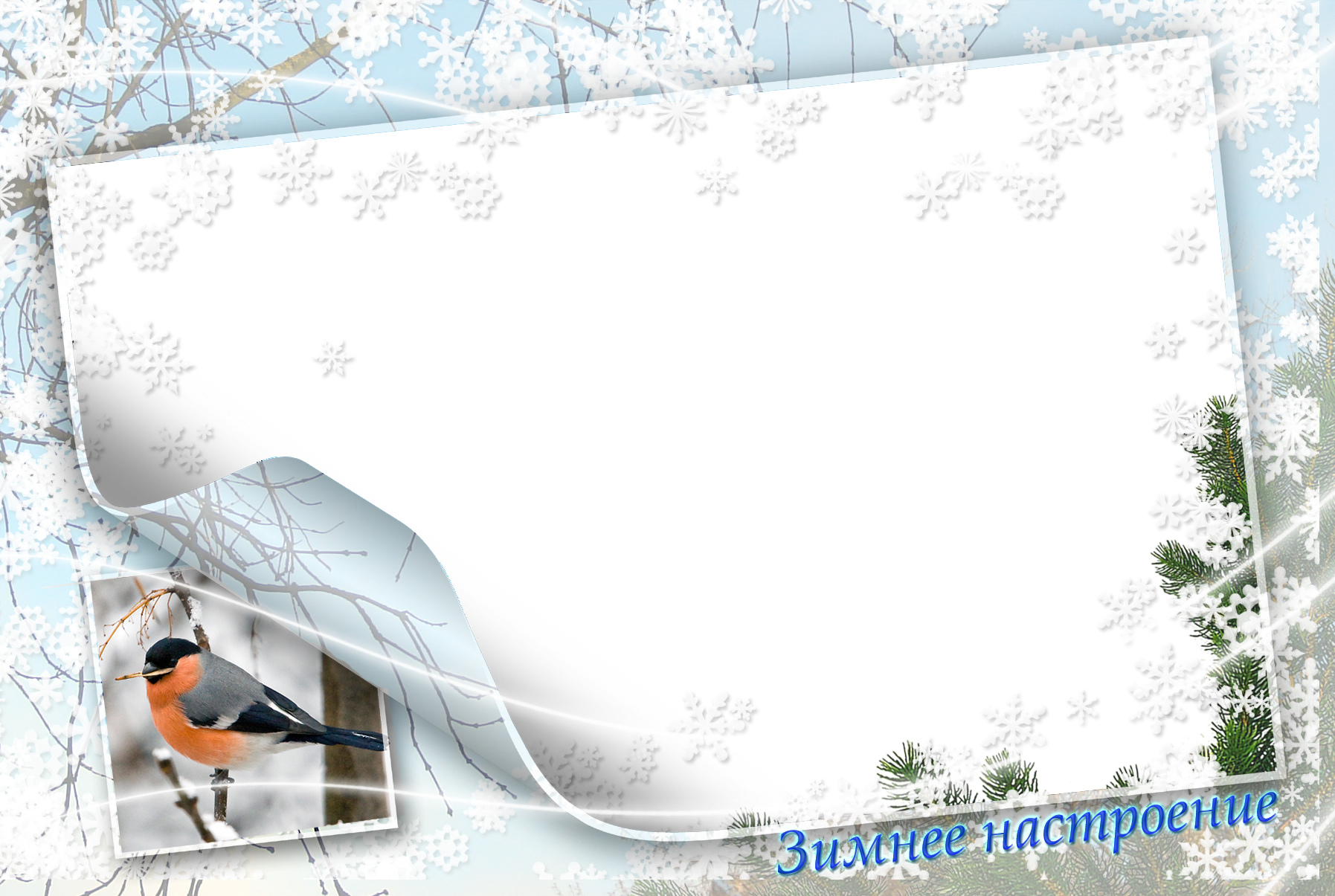 Состояние участков для зимних прогулок детей
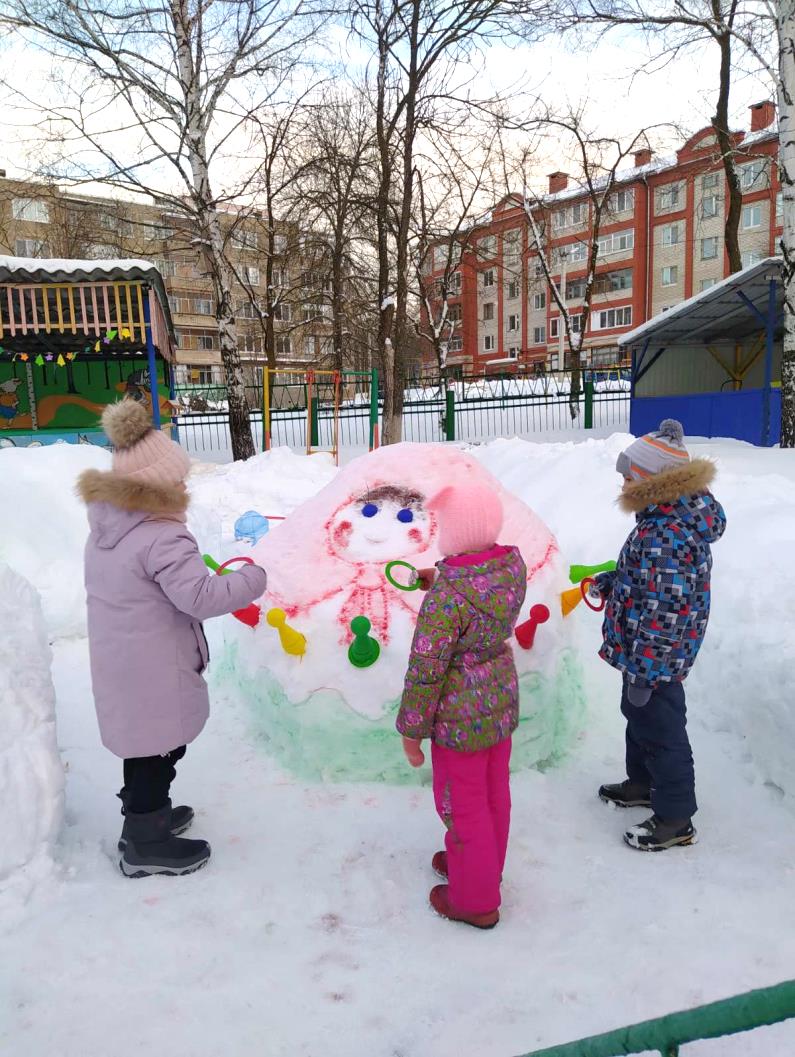 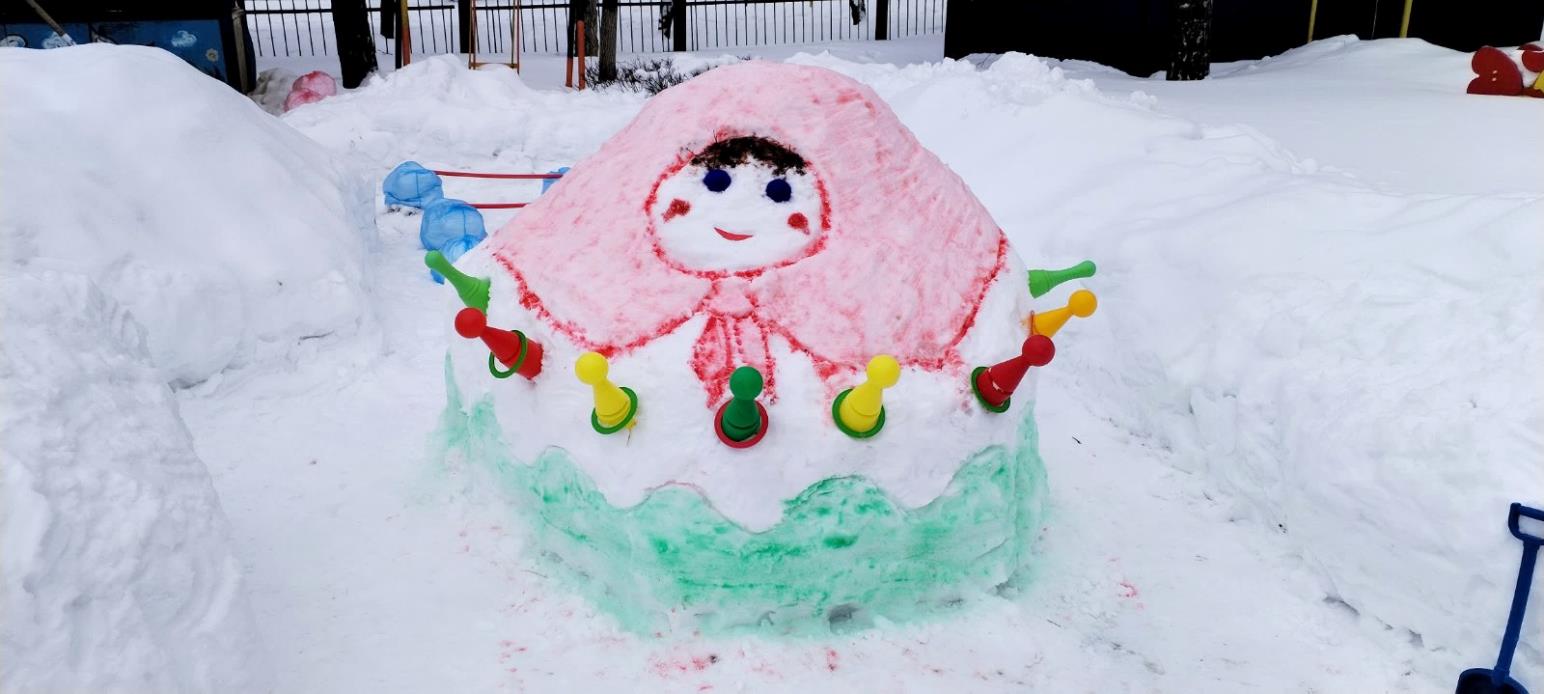 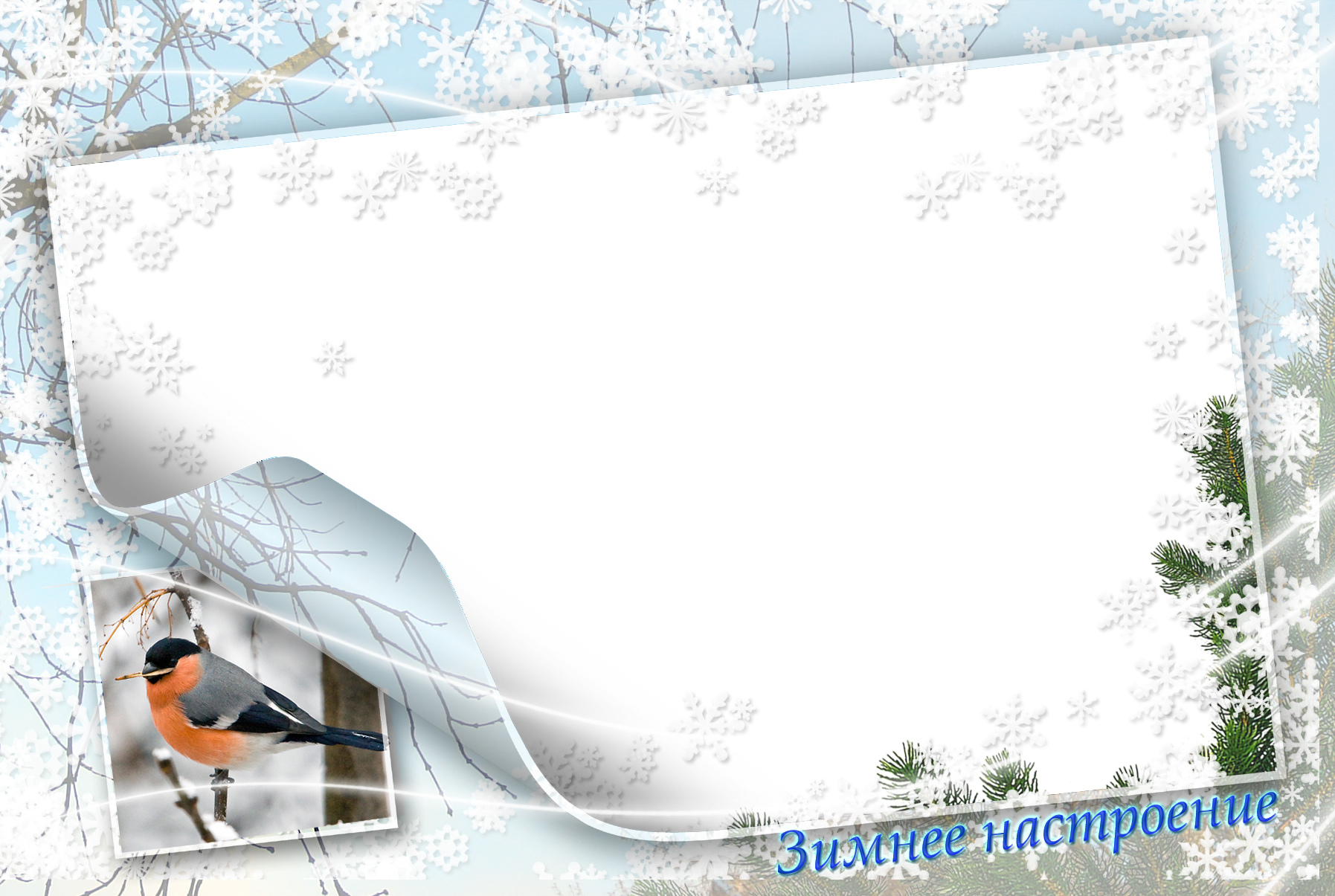 Состояние участков для зимних прогулок детей
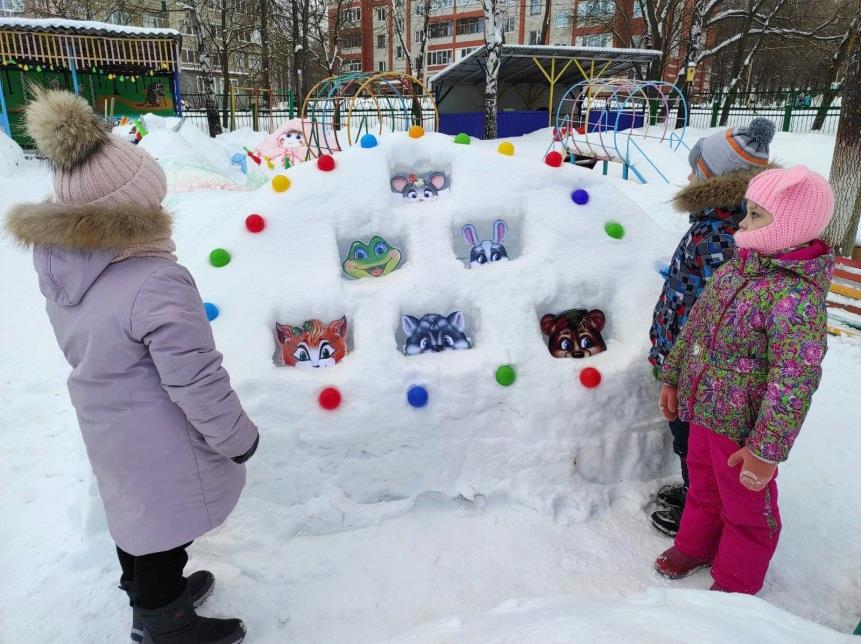 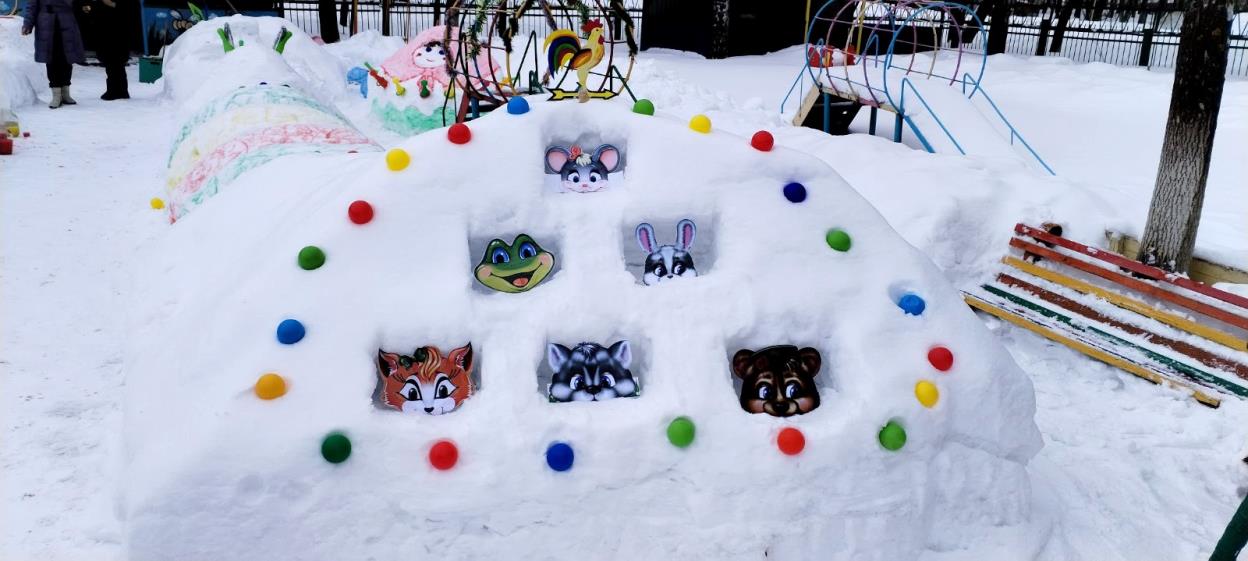 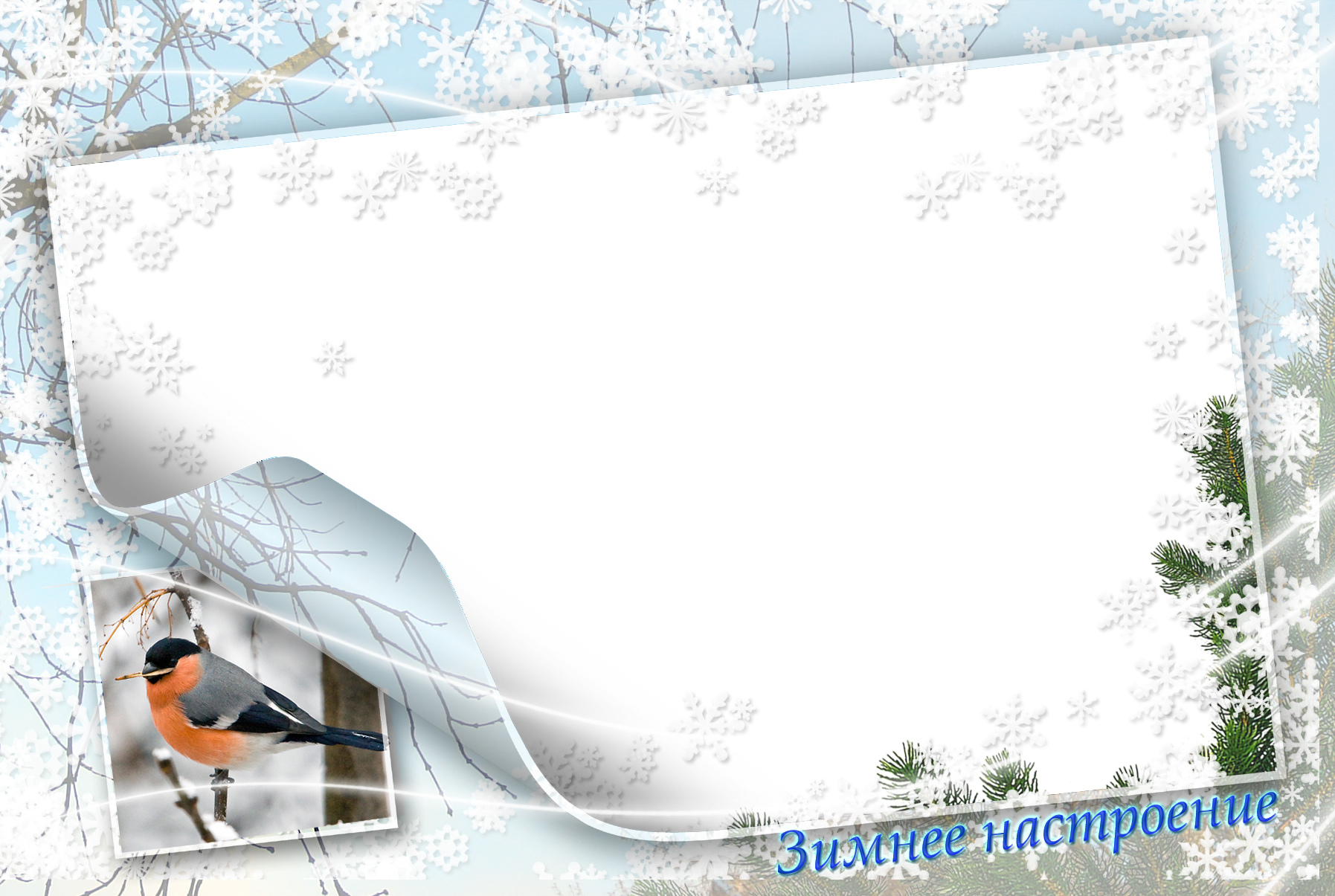 Состояние участков для зимних прогулок детей
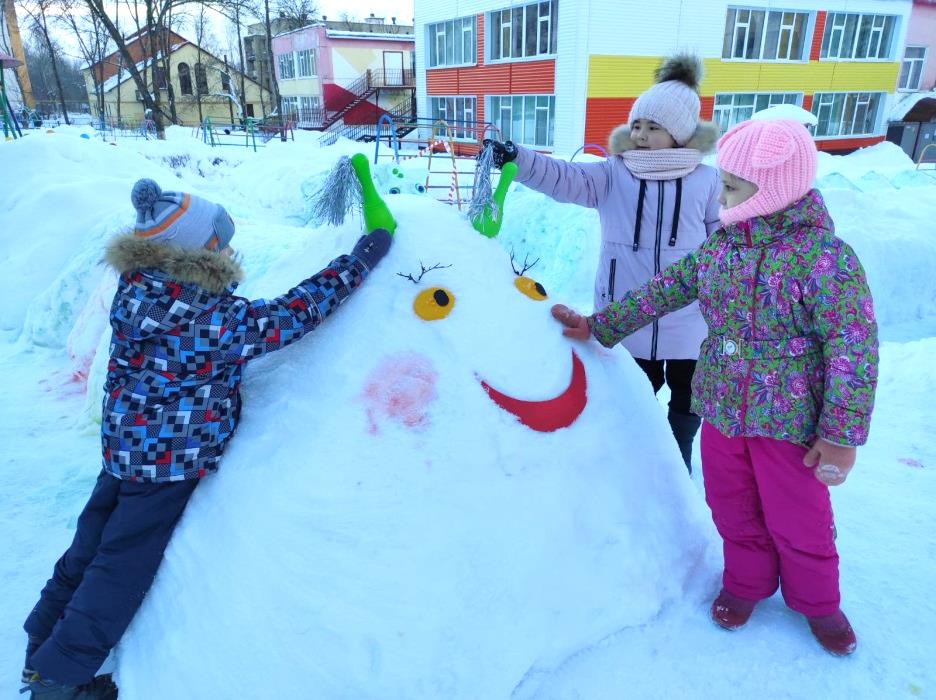 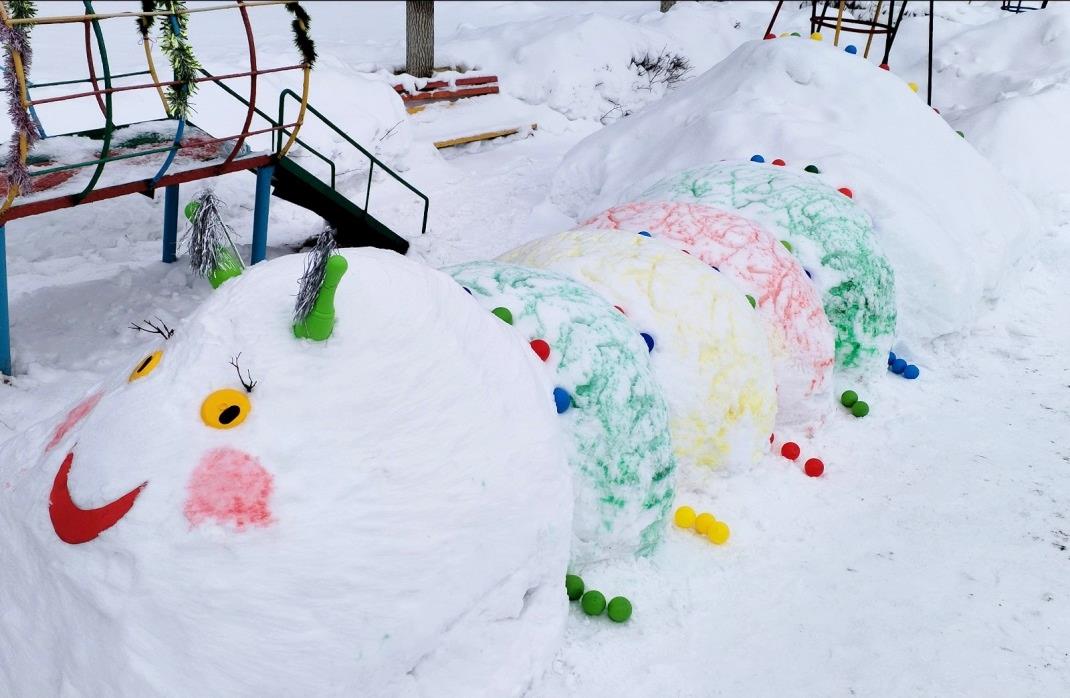 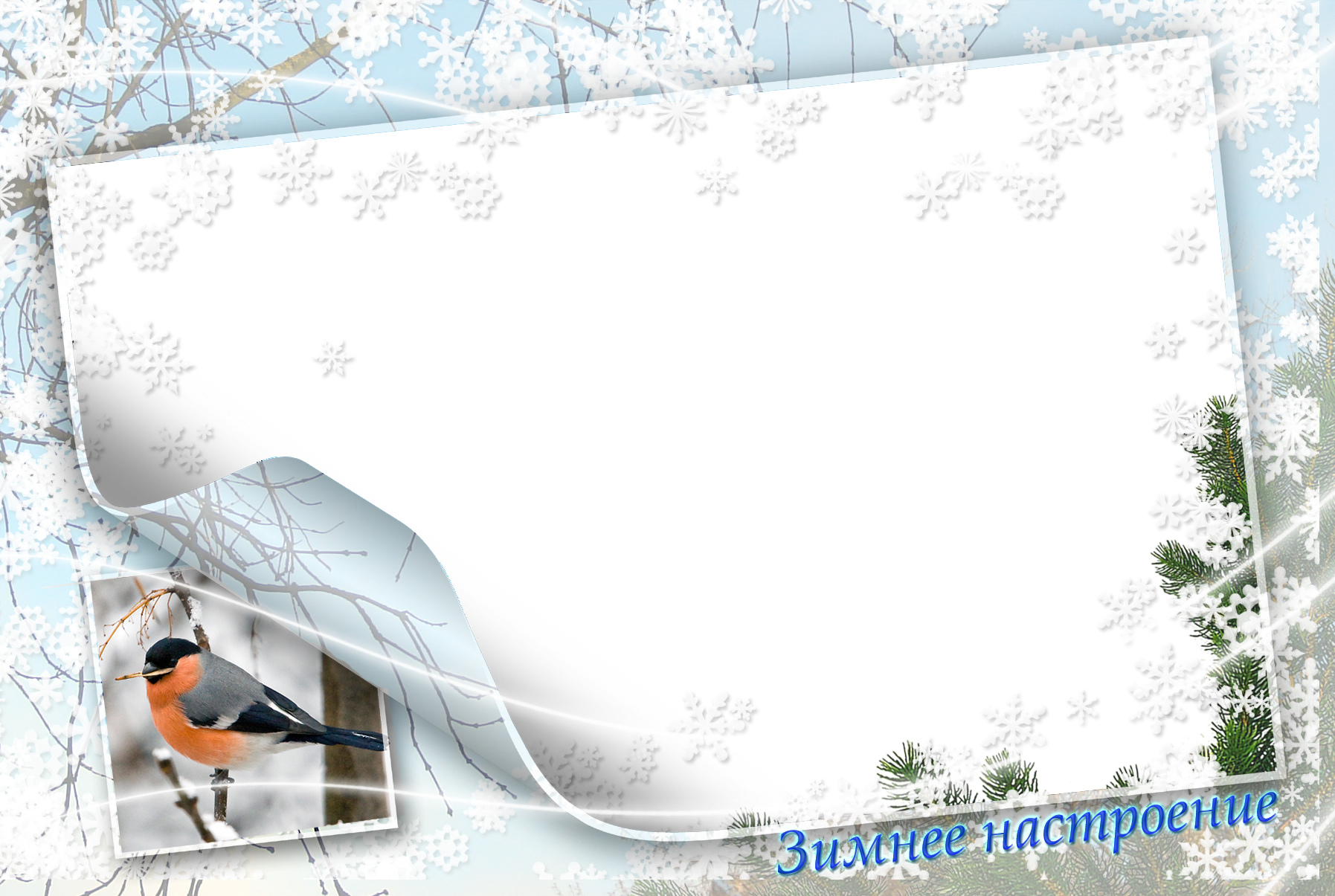 Состояние участков для зимних прогулок детей
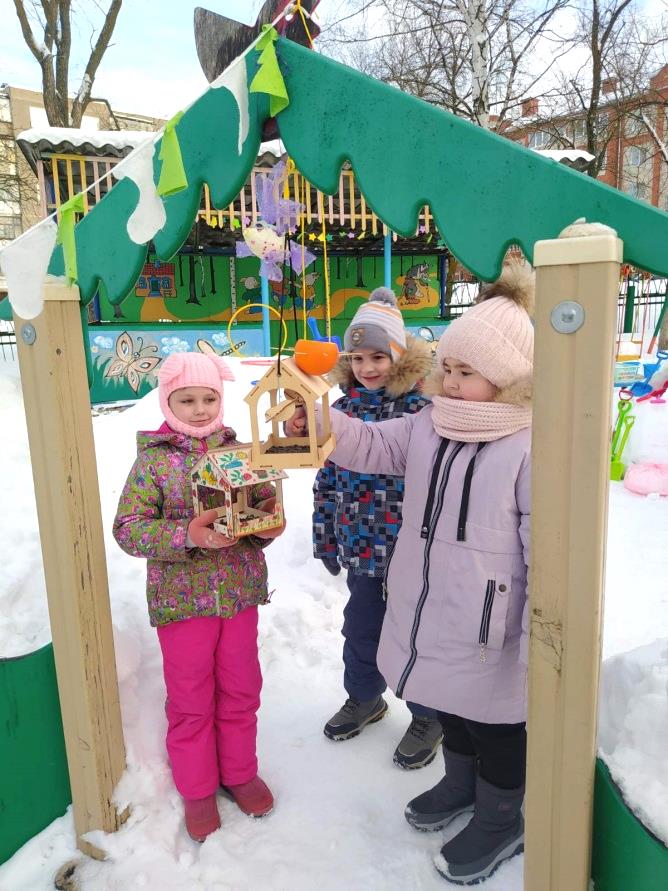 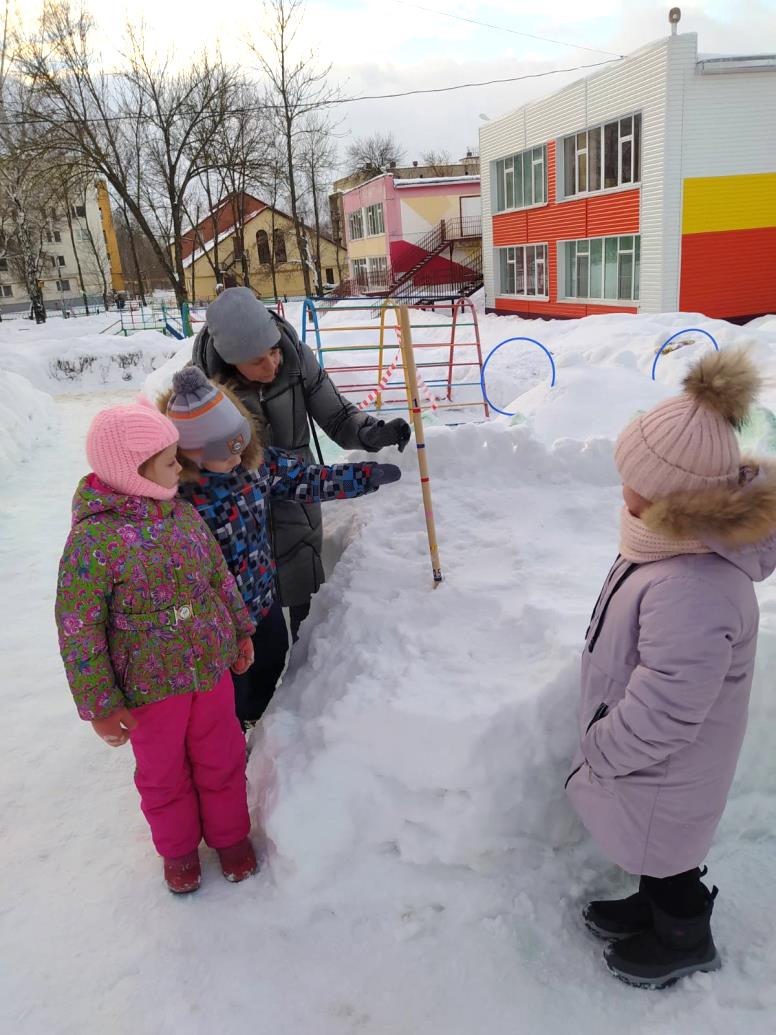 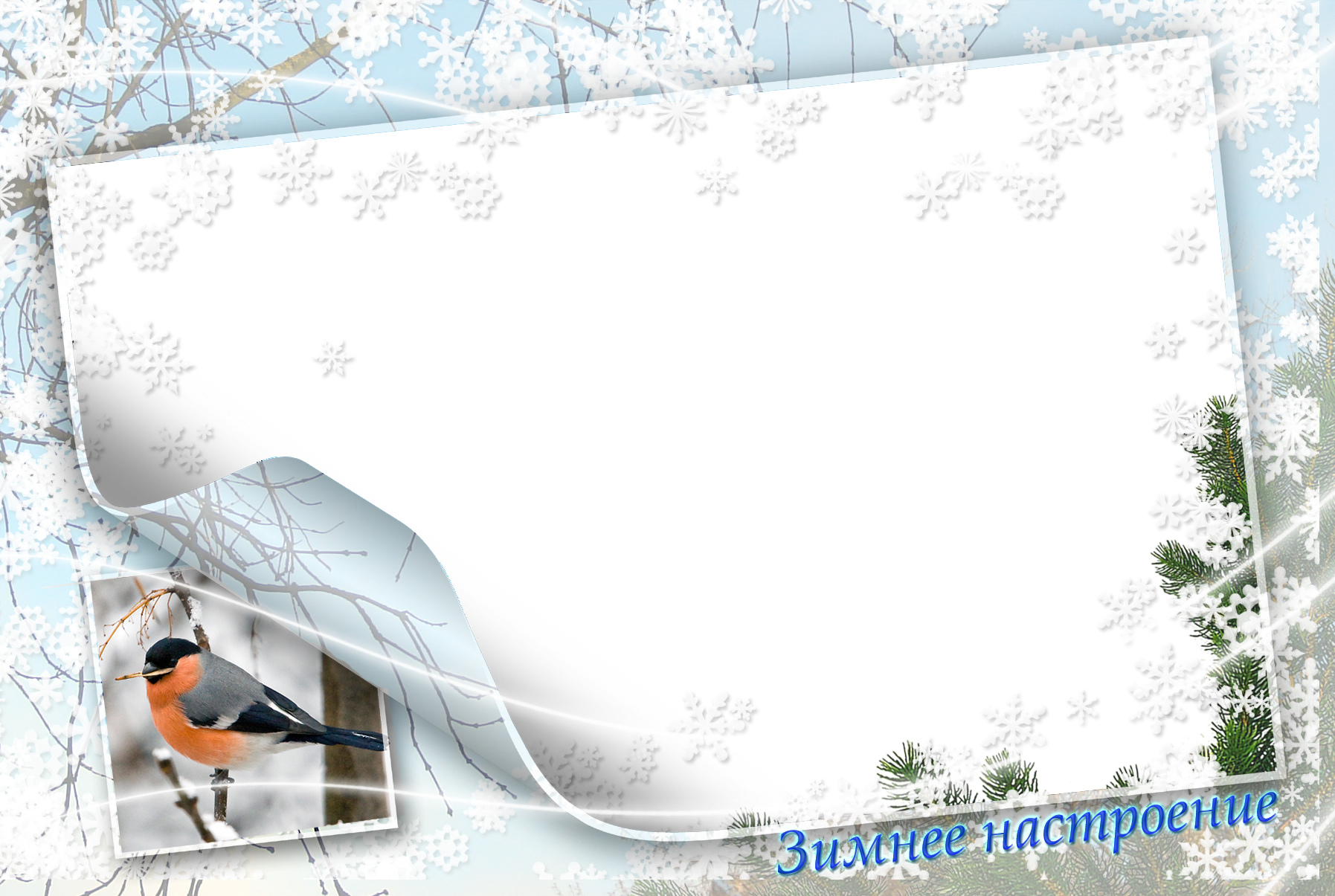 Состояние участков для зимних прогулок детей
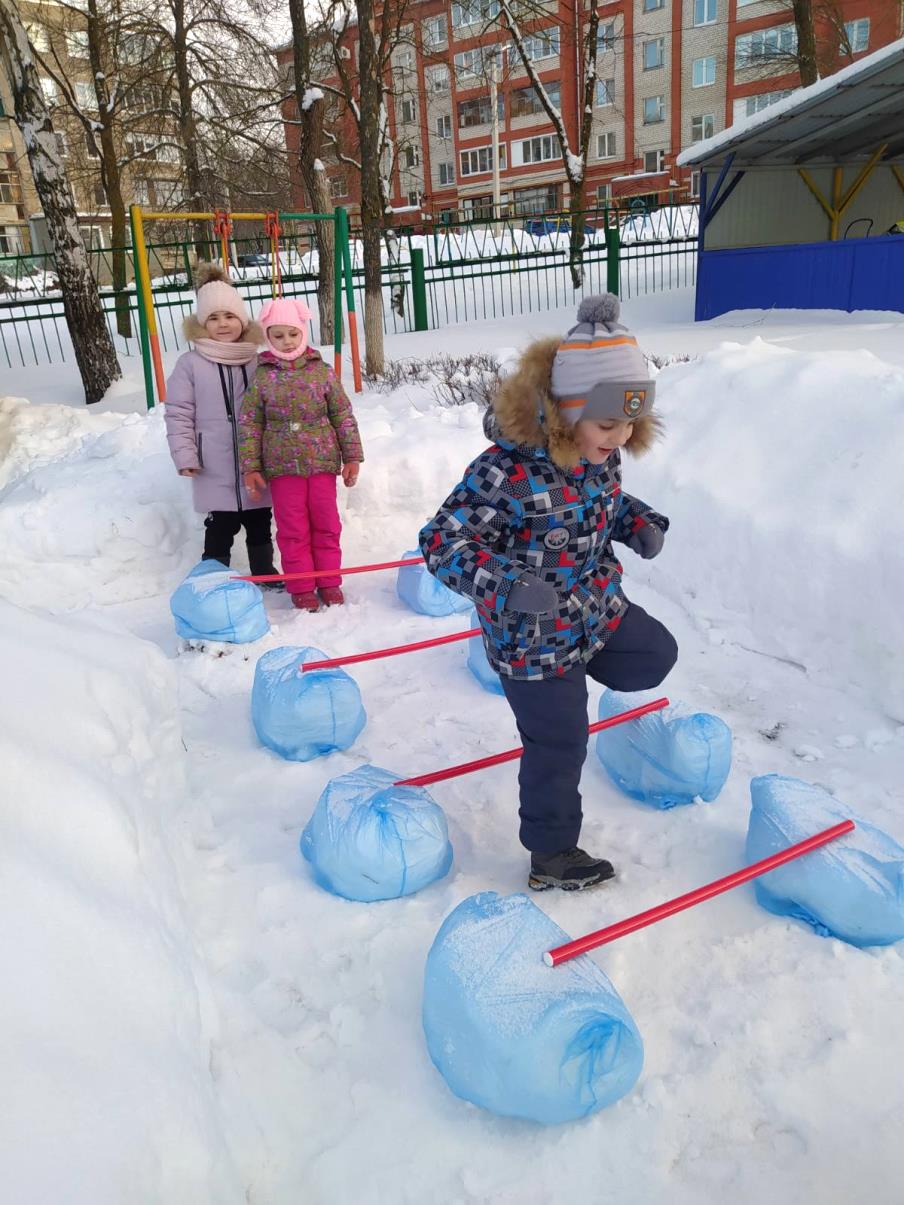 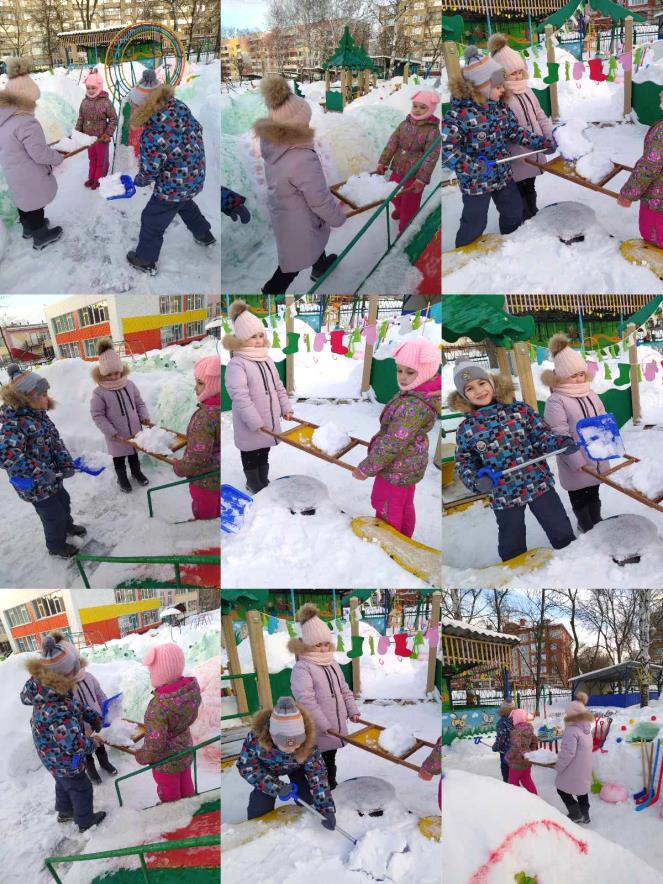 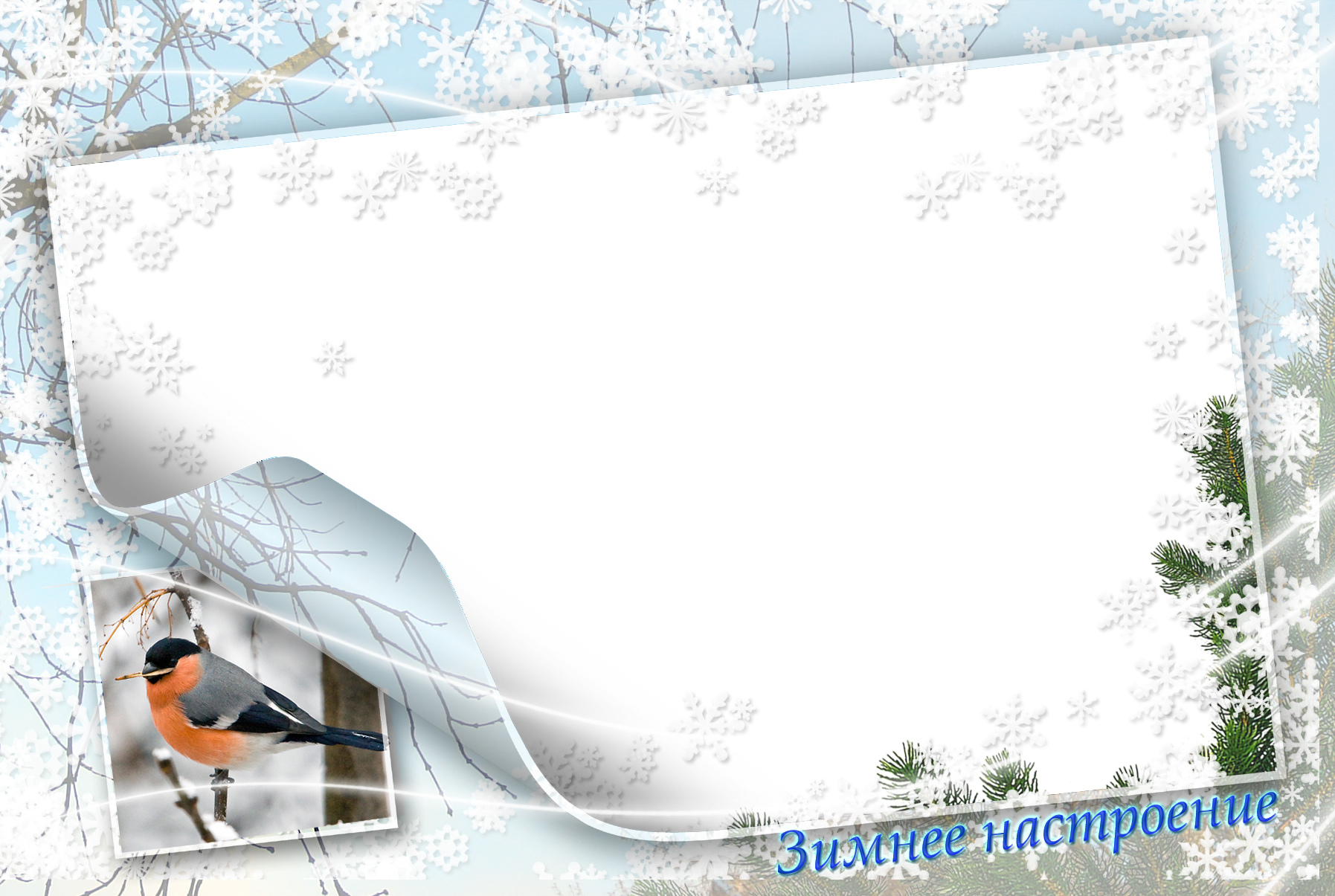 Наличие, состояния спортивного и игрового оборудования
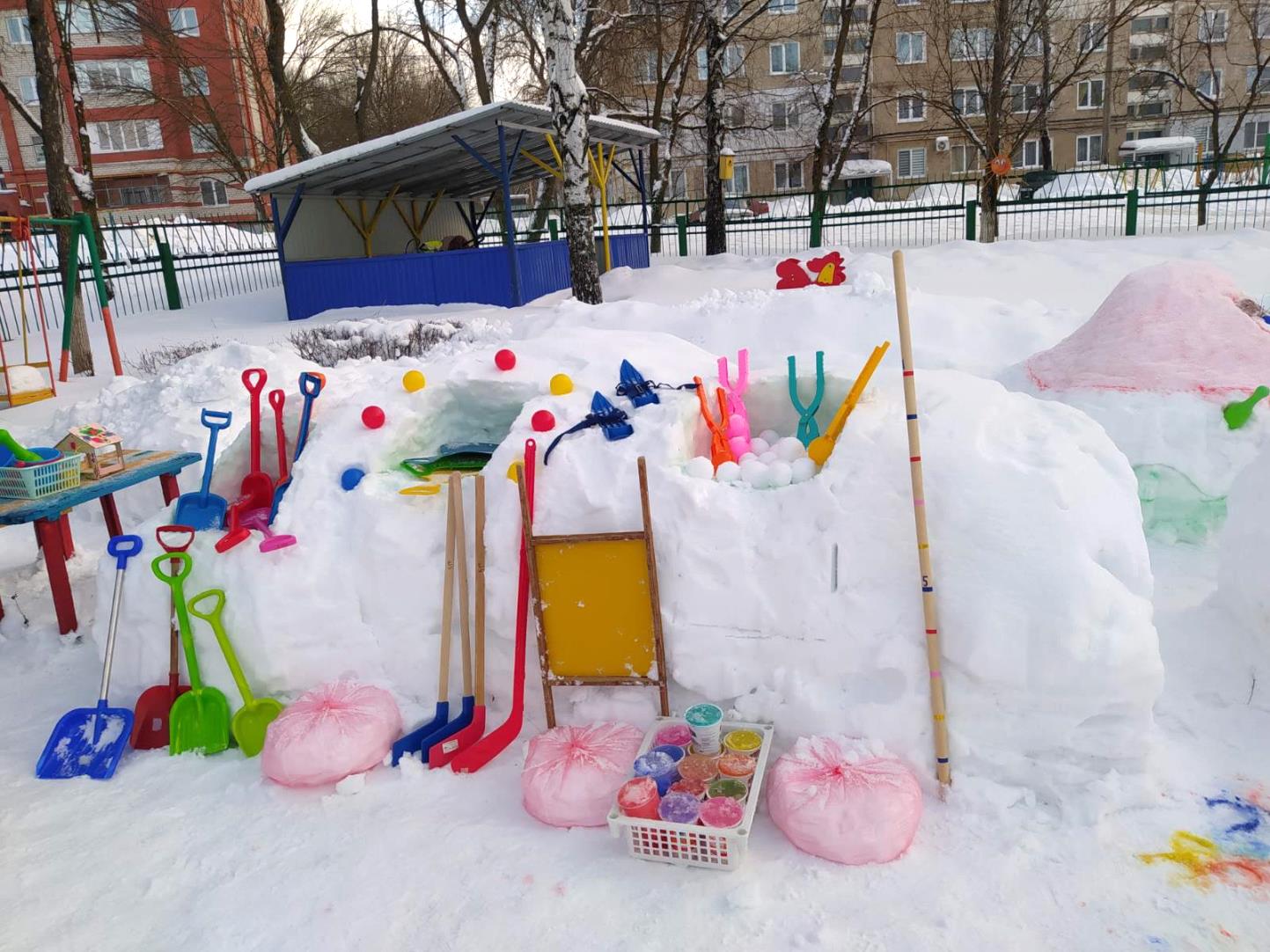 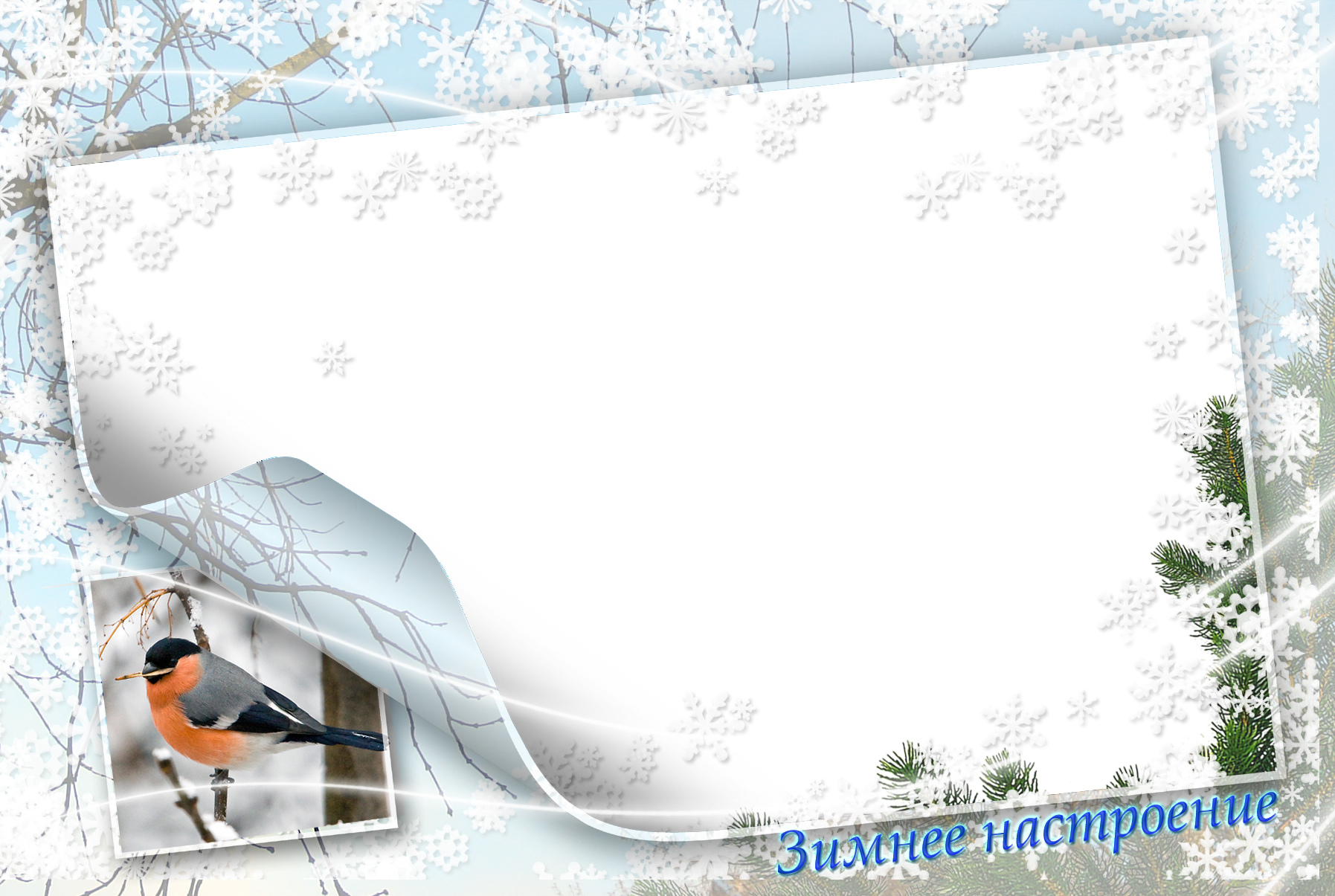 Безопасность и практичность используемого спортивного оборудования
- на территории  детского сада обеспечены безопасные условия физкультурно-спортивной работы;
соблюдаются требования техники безопасности; 
игровое оборудование и выносной материал соответствует требованиям;
- случаи травматизма на территории ДОО во время проведения прогулки и спортивных мероприятий отсутствуют
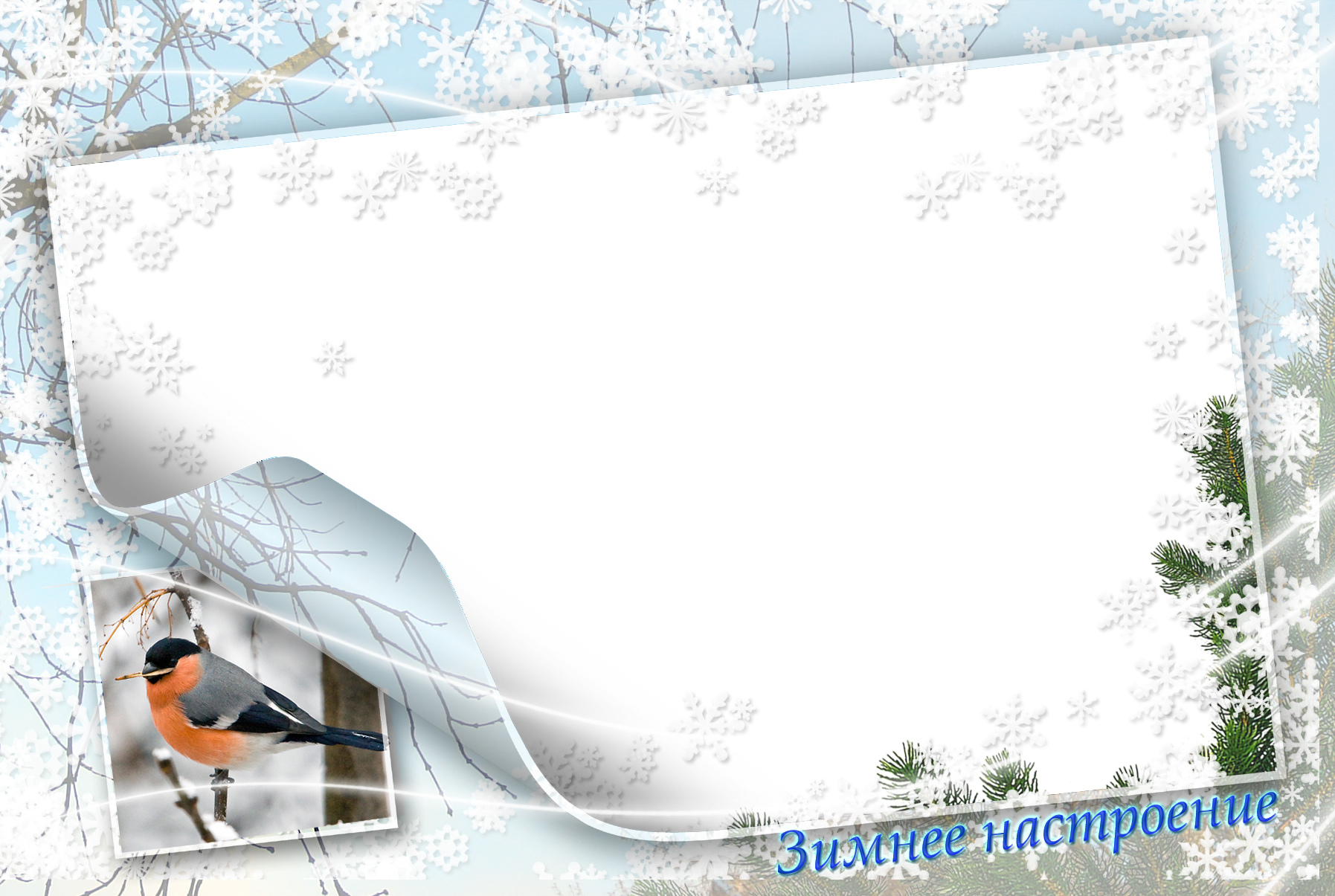 Работа с родителями, их участие в оформлении зимних площадок дошкольной образовательной организации
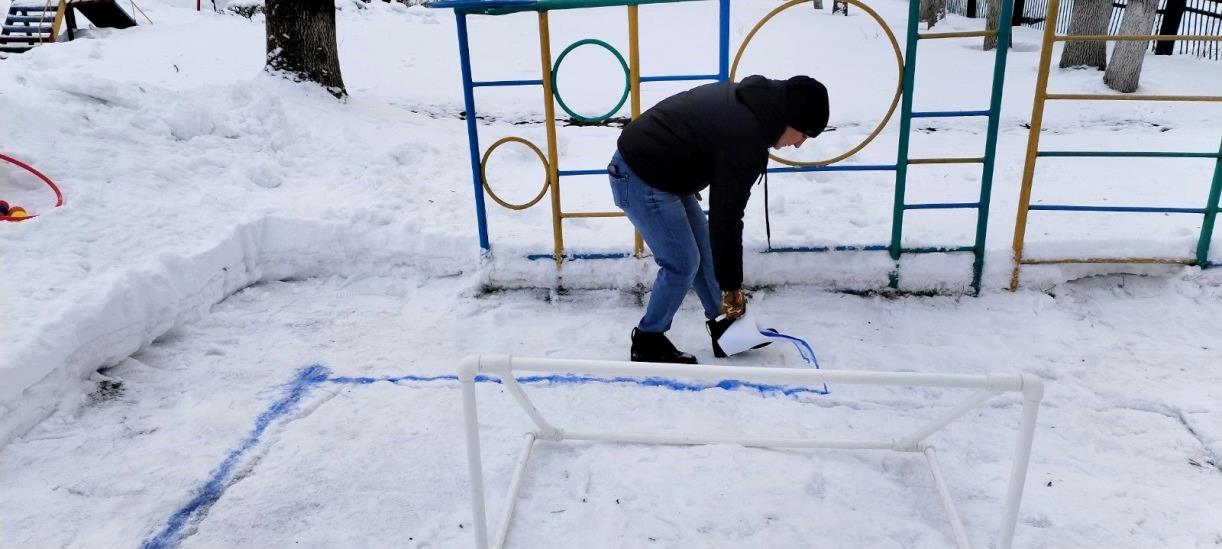 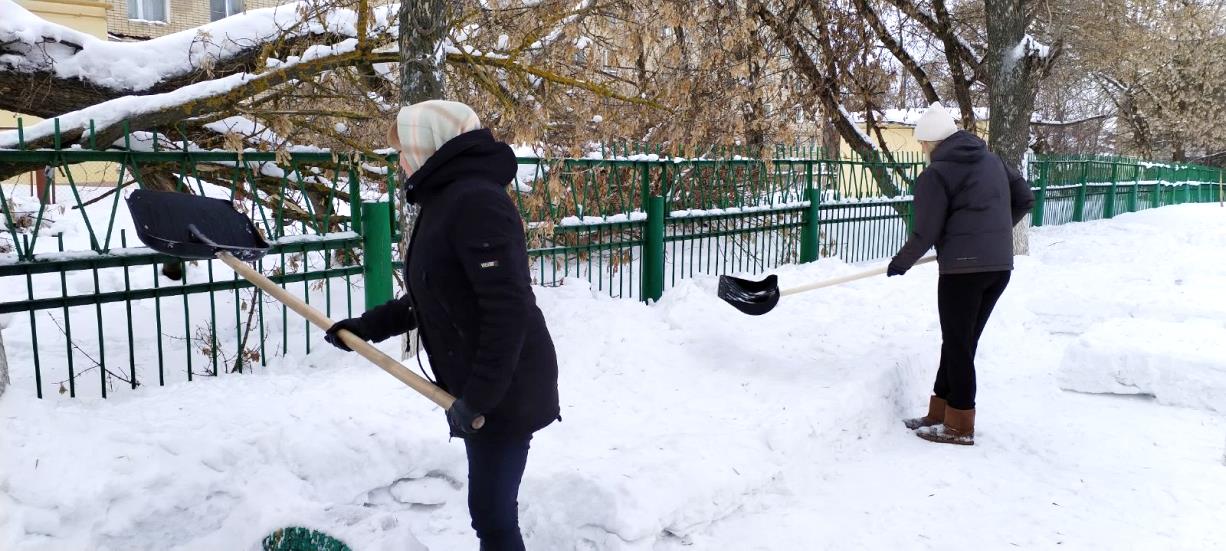